CH7
多變量分析
CH7
多變量分析
7.7 一變數的馬哈拉諾畢斯距離
     7.8 二變數的馬哈拉諾畢斯距離
          7.9 依馬哈拉諾畢斯距離表示的境界線
               7.10 正答率與誤判率
                      7.11 判別分析的實踐
7.1 判別分析是判別的工具
有兩個群體G1,G2，而且有一個新的數據S，若因不知它是屬於哪一群而感到困惑時，若使用「判別分析(discriminantanalysis)」，則此新的數據S之歸屬「似乎就能判別」出來！
3
多變量分析 導論與應用
7.1 判別分析是判別的工具
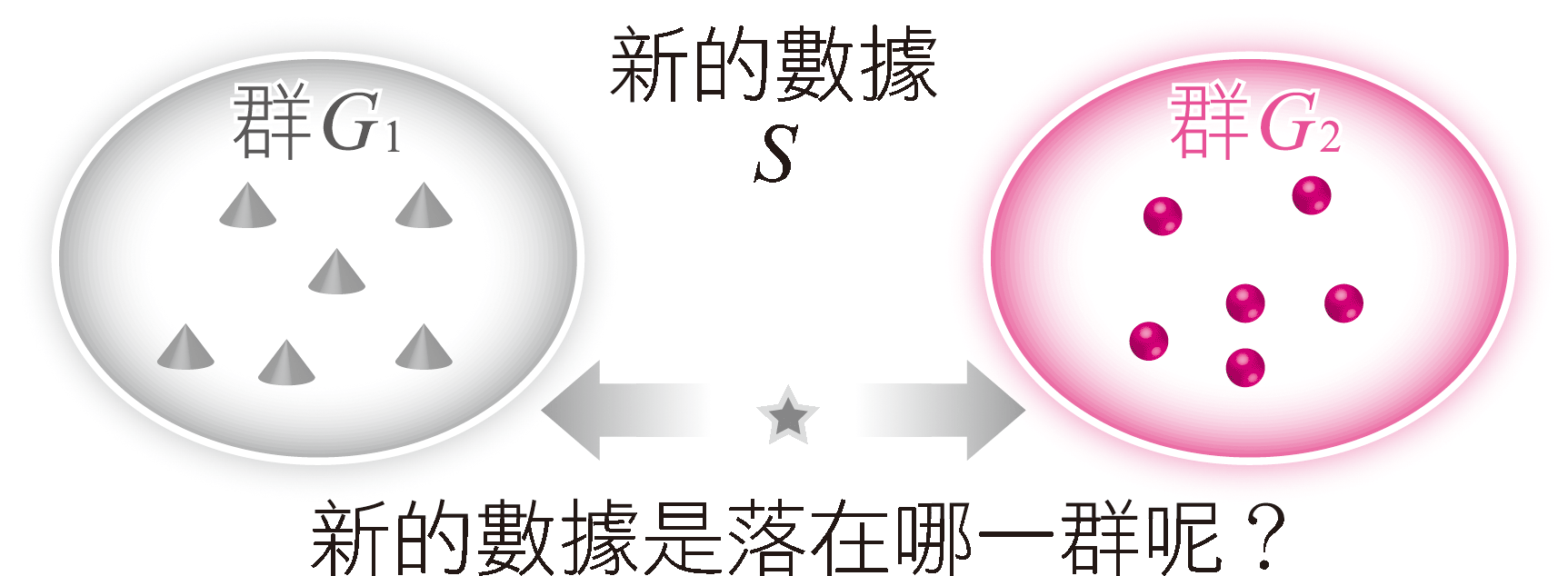 圖7-1 判別分析的利用法
4
多變量分析 導論與應用
7.2.1 利用散布圖的圖形表示
統計處理的第一步是以表7-1用圖7-2作表示。
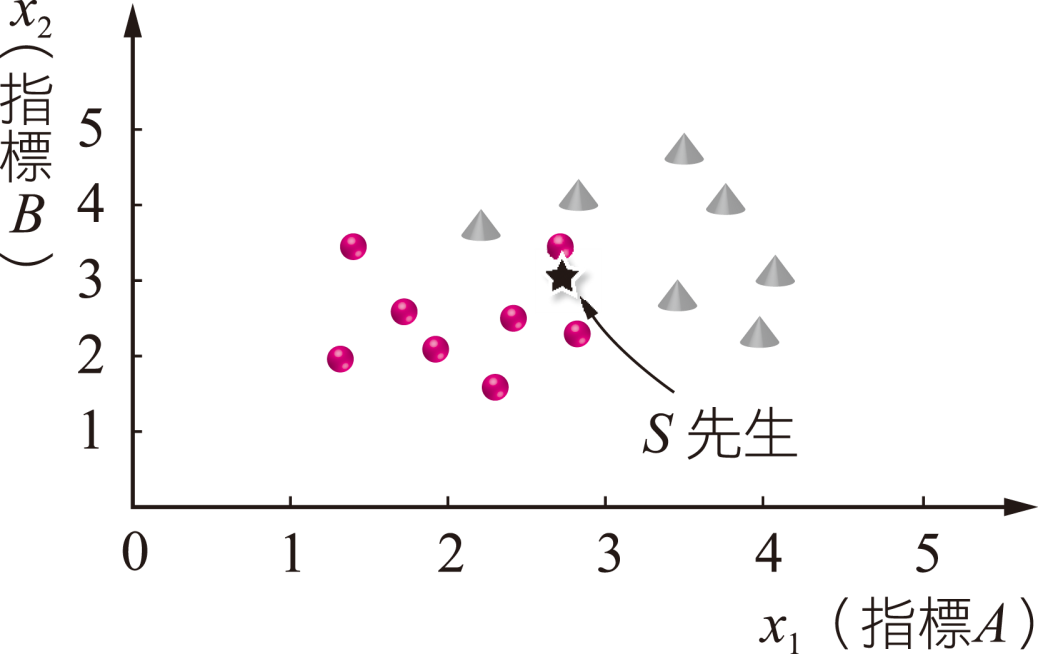 圖7-2
5
多變量分析 導論與應用
7.2.1 利用散布圖的   圖形表示
兩個群體G1、G2，看起來像如圖7-3所示被分割的樣子。
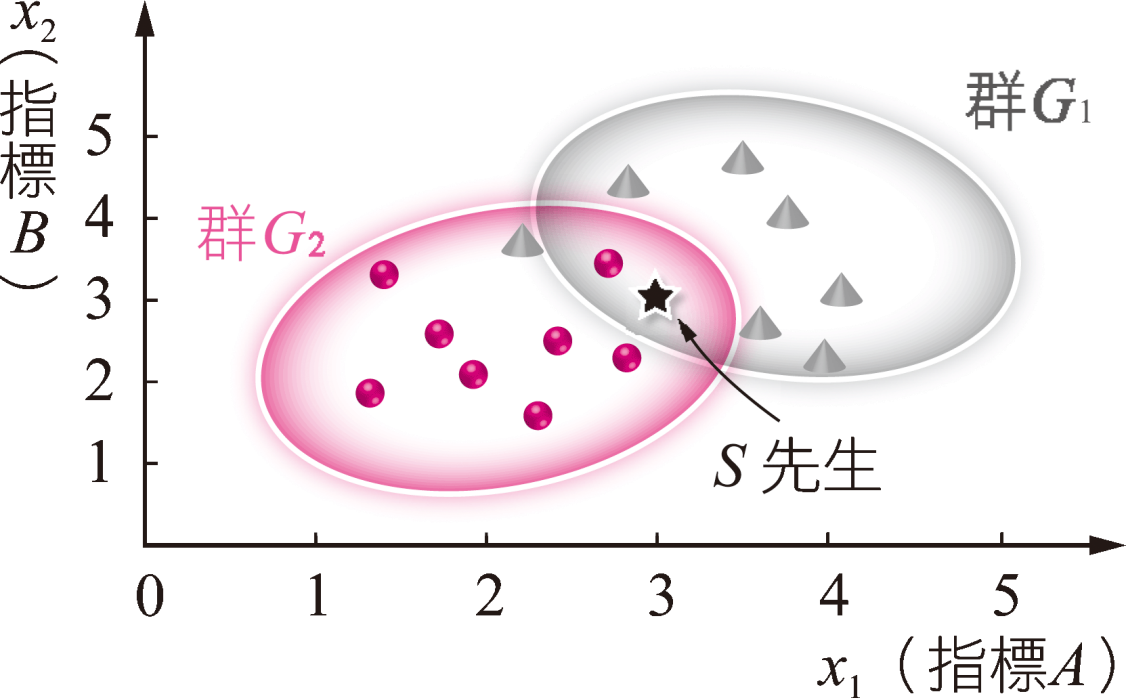 圖7-3 境界線為何
6
多變量分析 導論與應用
7.2.2 畫出境界線
圖7-4所示，以一條直線分割兩個群體並且觀察之。
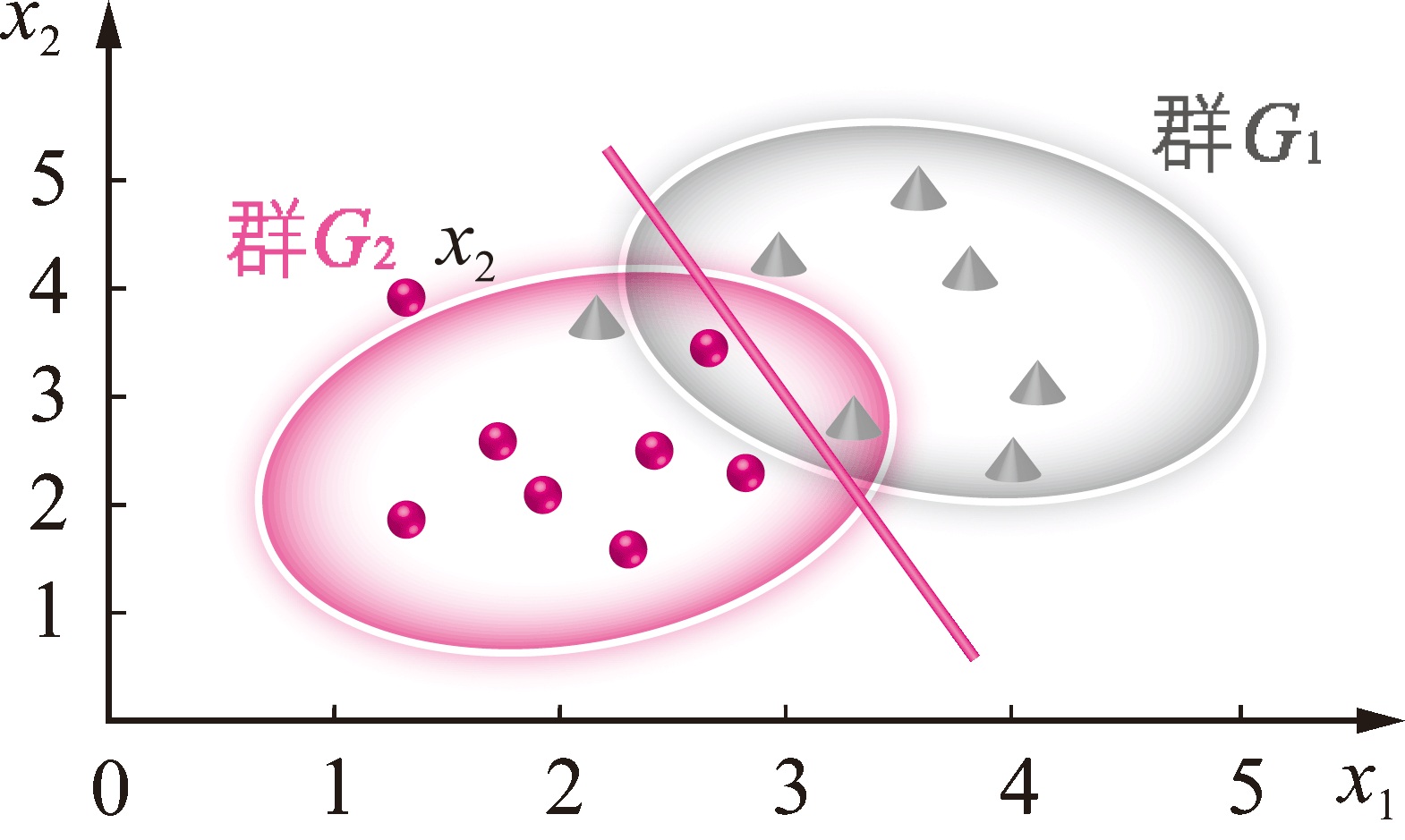 圖7-4 以直線切割平面
7
多變量分析 導論與應用
7.2.2 畫出境界線
若可畫出此種一條直線當作境界線時，「受試者S先生屬於G1 ,G2的哪一群體」即可判定，換言之，如下式表示：
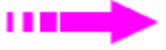 8
多變量分析 導論與應用
7.2.3 最佳的境界線
若只如圖7-5畫出直線時，直線的畫法有數種。
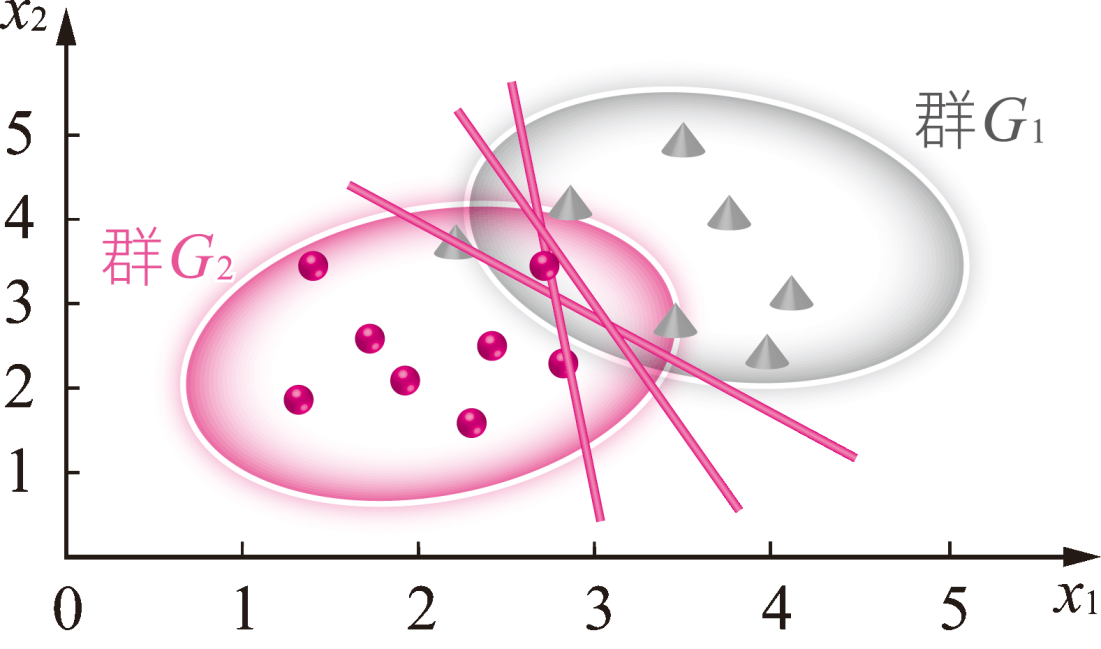 圖7-5 最好的直線是哪一條
9
多變量分析 導論與應用
7.2.3 最佳的境界線
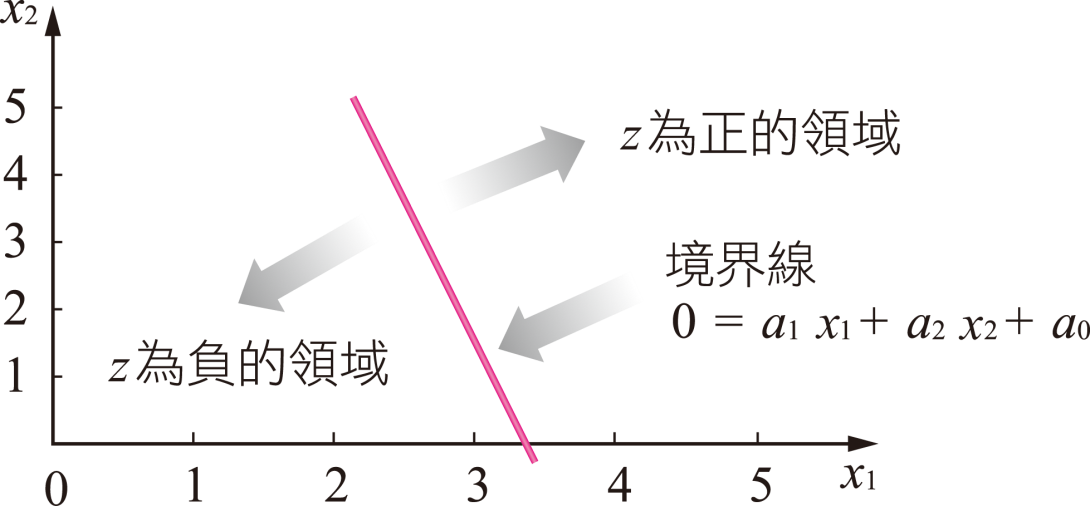 圖7-6 境界線與兩個領域
10
多變量分析 導論與應用
7.2.3 最佳的境界線
為了以一條直線分離兩個群體，必須發現其中「最佳的一條」才行。為此，需要如(7.1)式的一次函數表示：
(7.1)
11
多變量分析 導論與應用
7.2.3 最佳的境界線
12
多變量分析 導論與應用
7.3.1 判別分數
將表7-1的數據代入，線型判別函數如 (7.3)式所示： 


 (7.3)式之值即稱為「判別分數」。
(7.3)
13
多變量分析 導論與應用
7.3.2 判別分數的圖形意義
(7.5)
14
多變量分析 導論與應用
7.3.2 判別分數的圖形意義
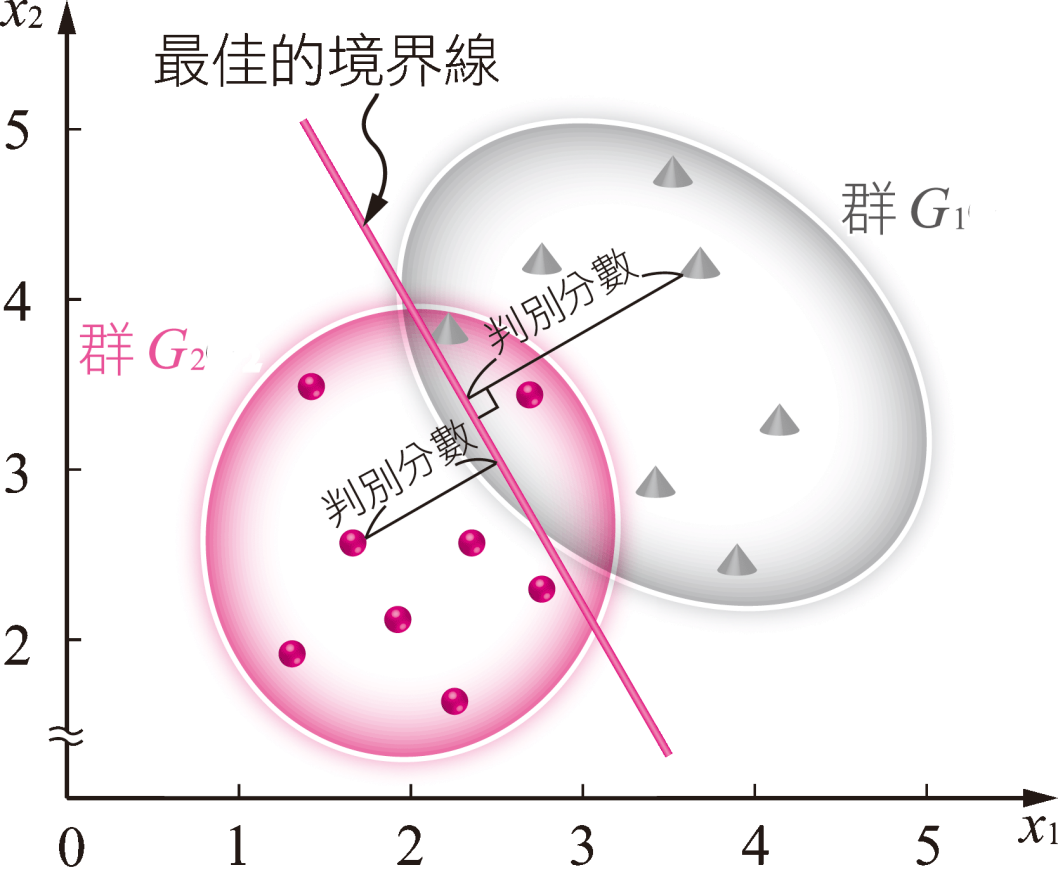 圖7-7 判別分數的圖形意義
15
多變量分析 導論與應用
7.3.3 判別分數的三個變數
所謂判別分數的變動是「判別分數與平均之差的平方和」。另外，判別分數的變動有以下三種：
16
多變量分析 導論與應用
(7.6)
17
多變量分析 導論與應用
18
多變量分析 導論與應用
由上述可知：
(7.17)
19
多變量分析 導論與應用
7.3.6 最佳的判別為何
(7.18)
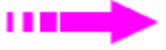 20
多變量分析 導論與應用
(7.19)
21
多變量分析 導論與應用
7.5 線性判別函數的求法
22
多變量分析 導論與應用
7.5 線性判別函數的求法
因此，將此變動之比設為：


故得出如下結果：
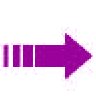 23
多變量分析 導論與應用
7.5 線性判別函數的求法
24
多變量分析 導論與應用
7.5 線性判別函數的求法
25
多變量分析 導論與應用
7.5 線性判別函數的求法
26
多變量分析 導論與應用
7.5 線性判別函數的求法
27
多變量分析 導論與應用
7.5 線性判別函數的求法
28
多變量分析 導論與應用
7.5 線性判別函數的求法
29
多變量分析 導論與應用
7.5 線性判別函數的求法
30
多變量分析 導論與應用
7.5 線性判別函數的求法
31
多變量分析 導論與應用
7.5 線性判別函數的求法
32
多變量分析 導論與應用
7.5 線性判別函數的求法
33
多變量分析 導論與應用
7.5 線性判別函數的求法
亦即，境界線如圖7-8，成為斜率是-1.6056的直線，但在平行的直線群之中要選擇哪一條呢?
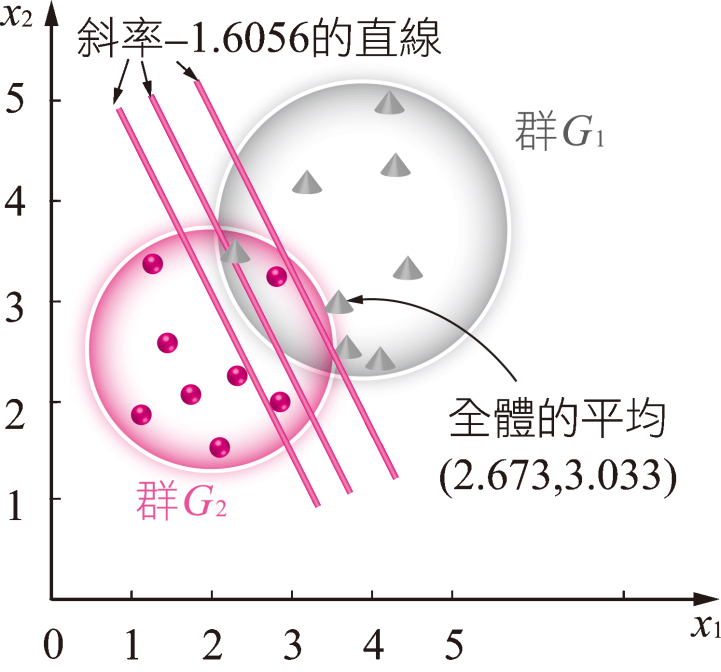 圖7-8 求出境界線的斜率時
34
多變量分析 導論與應用
7.5 線性判別函數的求法
35
多變量分析 導論與應用
7.5 線性判別函數的求法
36
多變量分析 導論與應用
7.5.1 線性判別函數求法的公式
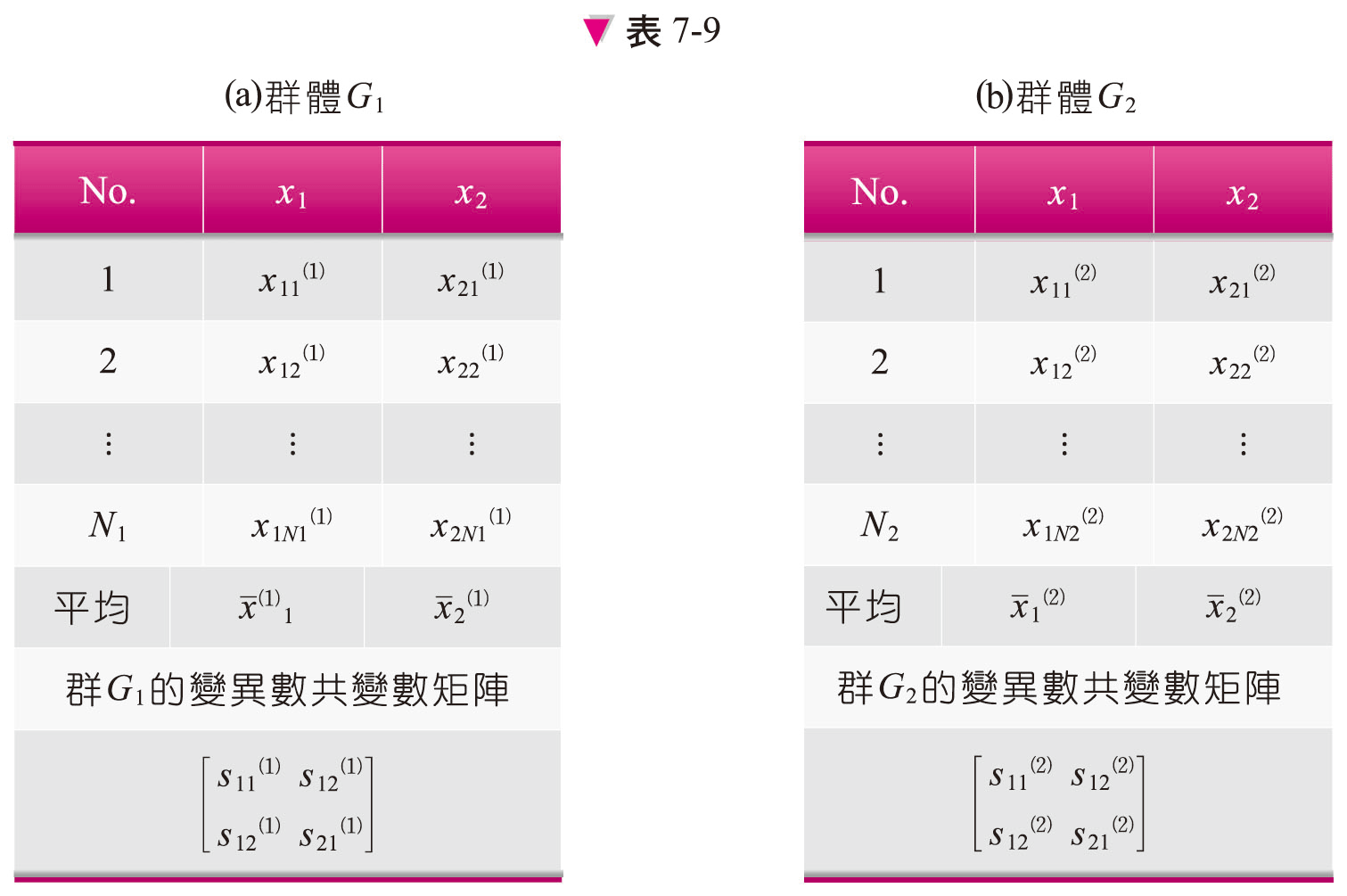 37
多變量分析 導論與應用
7.5.1 線性判別函數求法的公式
合併後的變異數-共變異數矩陣如(7.22)式所示：
(7.22)
38
多變量分析 導論與應用
7.5.1 線性判別函數求法的公式
(7.23)
39
多變量分析 導論與應用
7.5.1 線性判別函數求法的公式
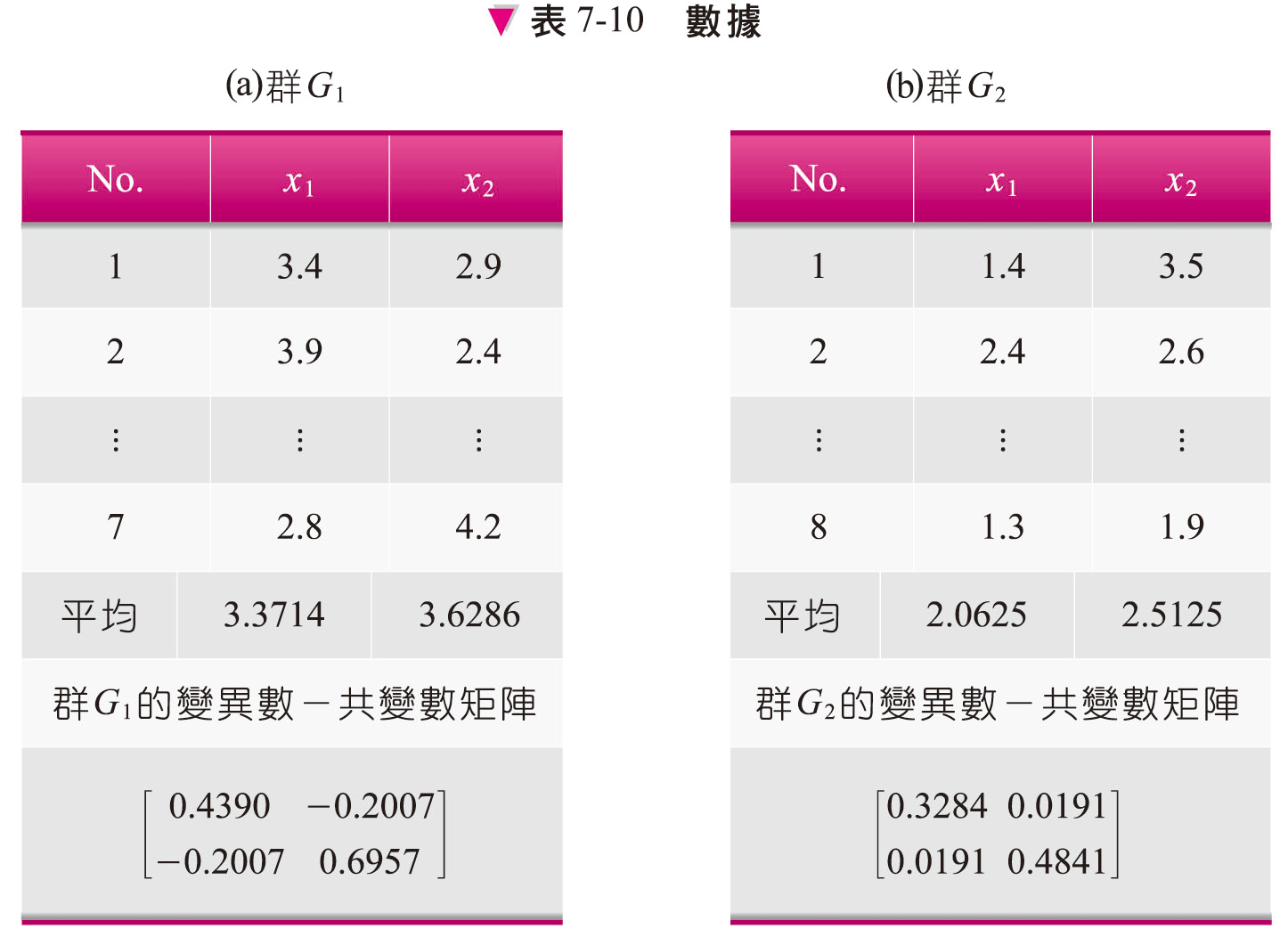 40
多變量分析 導論與應用
7.5.1 線性判別函數求法的公式
41
多變量分析 導論與應用
7.5.1 線性判別函數求法的公式
42
多變量分析 導論與應用
7.5.1 線性判別函數求法的公式
43
多變量分析 導論與應用
7.6 判別分數與境界線的關係
44
多變量分析 導論與應用
7.6 判別分數與境界線的關係
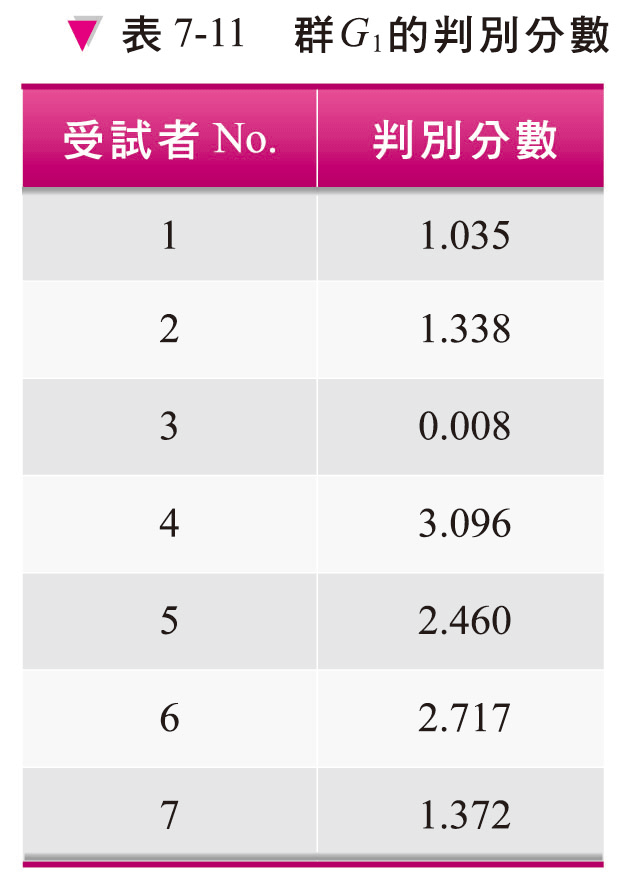 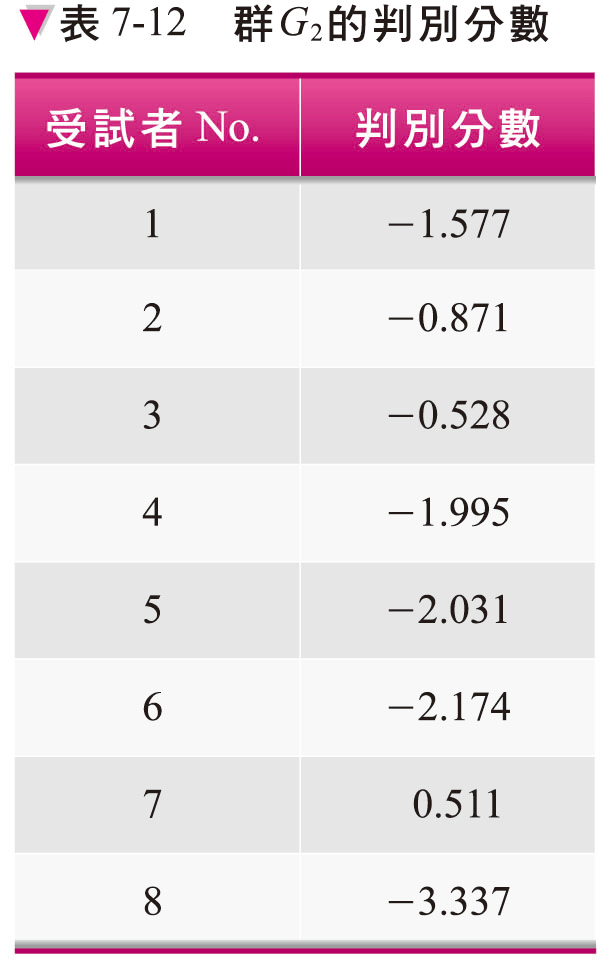 45
多變量分析 導論與應用
7.6 判別分數與境界線的關係
依線性判別函數圖示境界線時，即為如圖7-9所示：
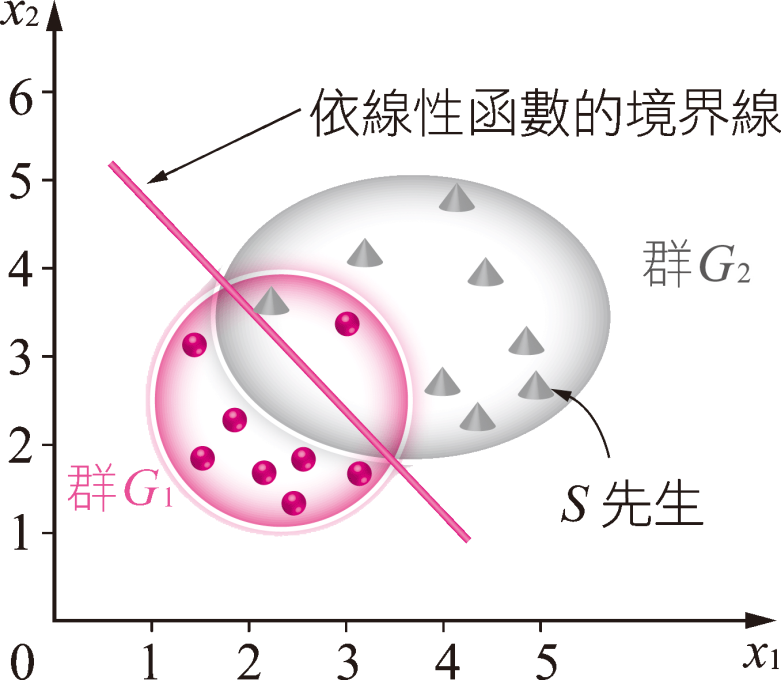 圖7-9 在X1與X2的平面上圖示境界線時
46
多變量分析 導論與應用
7.6.1 圖示線性判別函數的圖形與境界線時
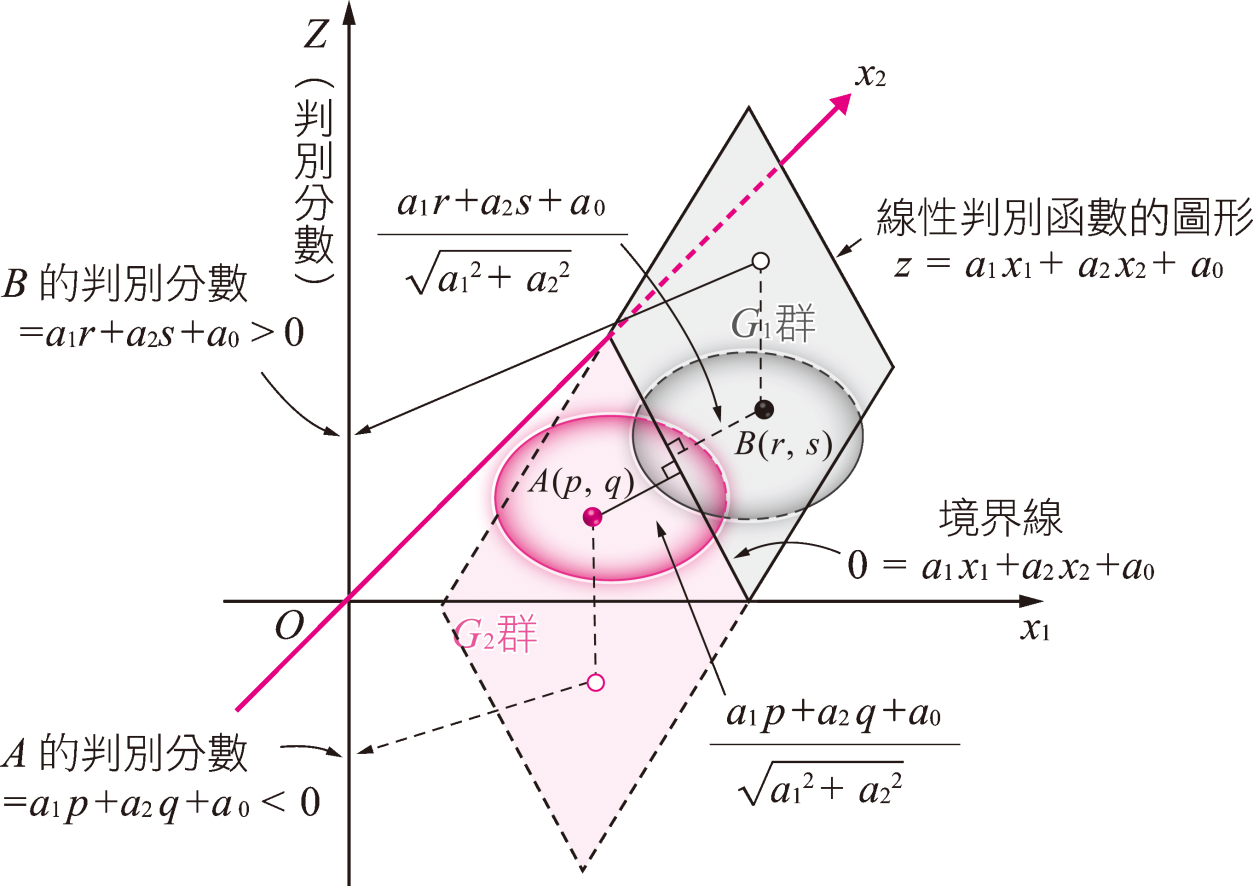 47
多變量分析 導論與應用
7.7 一變數的馬哈拉諾畢斯距離
48
多變量分析 導論與應用
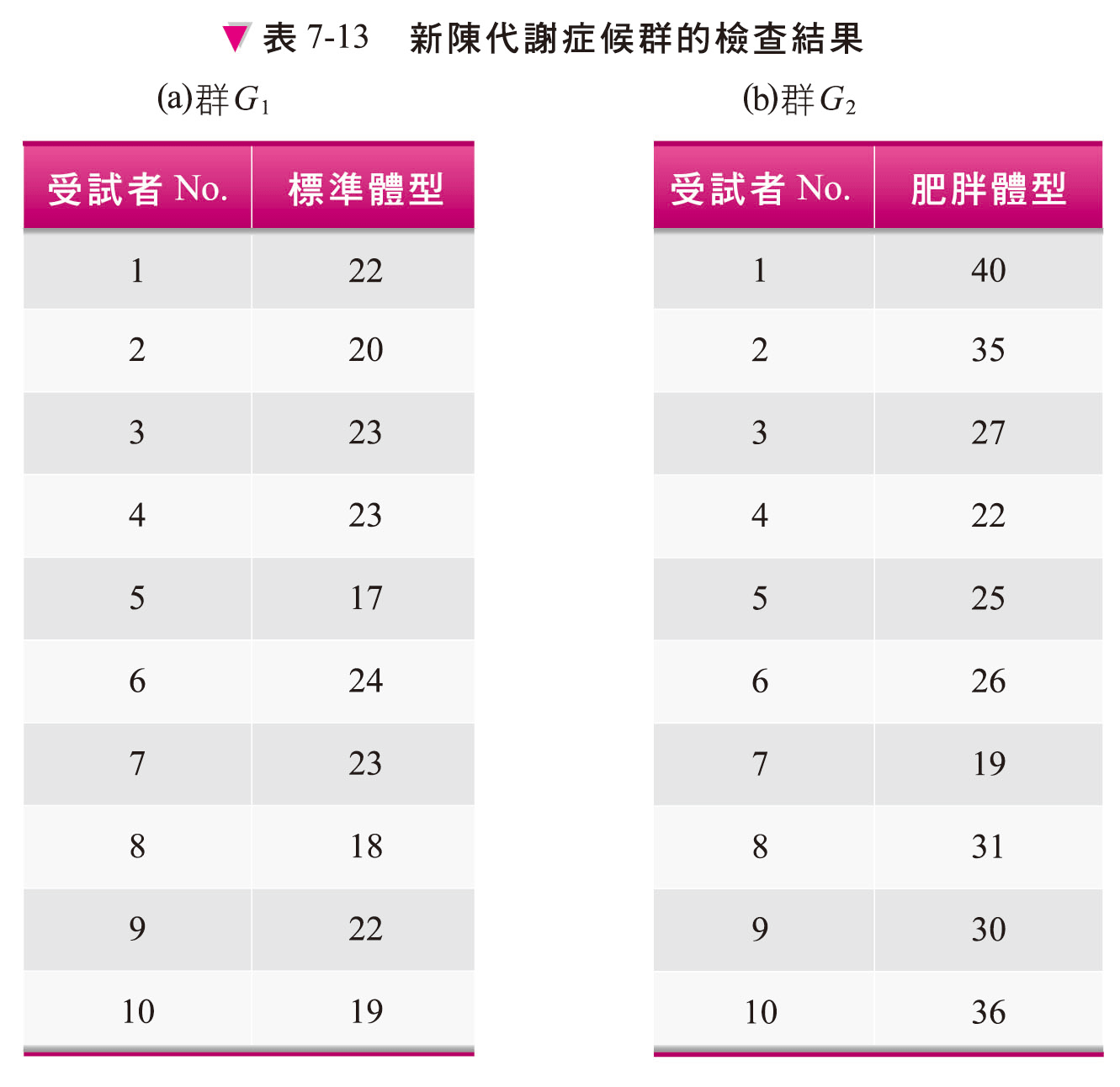 49
多變量分析 導論與應用
7.7 一變數的馬哈拉諾畢斯距離
50
多變量分析 導論與應用
7.7 一變數的馬哈拉諾畢斯距離
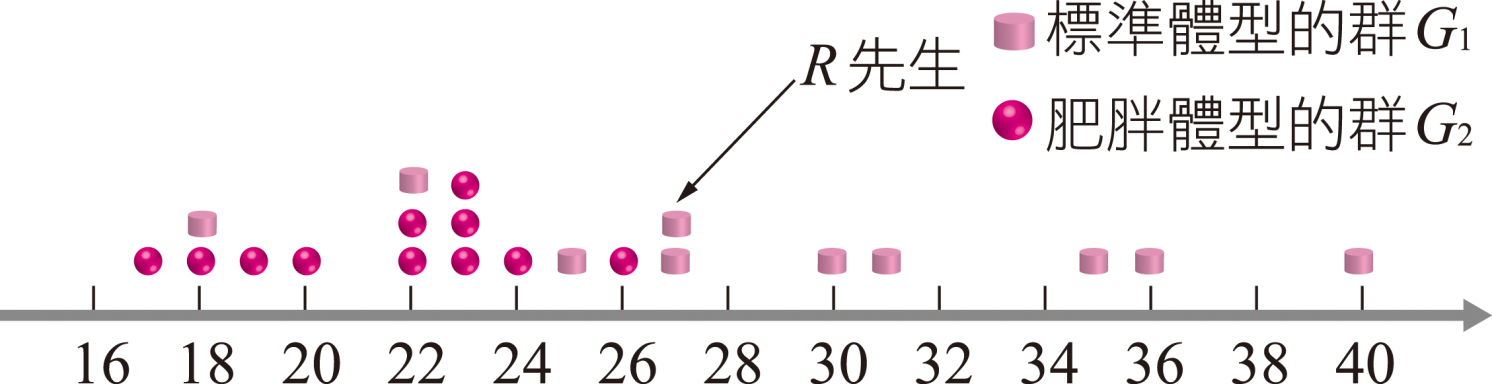 圖7-12 二個群的圖形表示
51
多變量分析 導論與應用
7.7 一變數的馬哈拉諾畢斯距離
52
多變量分析 導論與應用
7.7 一變數的馬哈拉諾畢斯距離
53
多變量分析 導論與應用
7.7 一變數的馬哈拉諾畢斯距離
54
多變量分析 導論與應用
7.7 一變數的馬哈拉諾畢斯距離
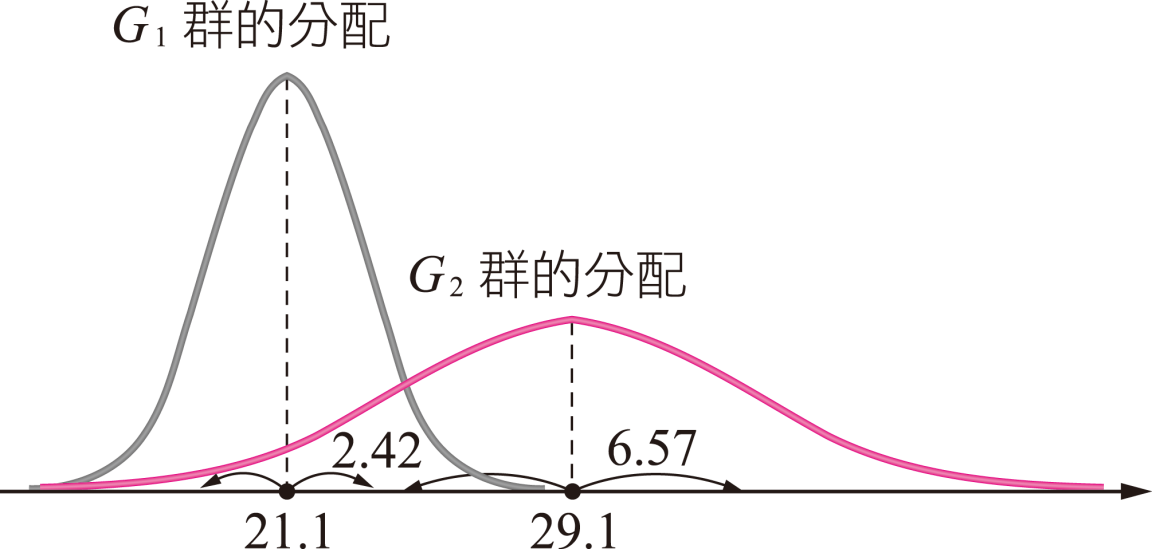 圖7-13 變異不同的分配
55
多變量分析 導論與應用
7.7 一變數的馬哈拉諾畢斯距離
56
多變量分析 導論與應用
7.7 一變數的馬哈拉諾畢斯距離
出現平均與標準差時，雖然就聯想到數據的標準化，如(7.24)式所示：
57
多變量分析 導論與應用
7.7 一變數的馬哈拉諾畢斯距離
進行數據的標準化之變換時，與各群體的平均有「等距」的數據即為：
58
多變量分析 導論與應用
7.7 一變數的馬哈拉諾畢斯距離
59
多變量分析 導論與應用
7.7 一變數的馬哈拉諾畢斯距離
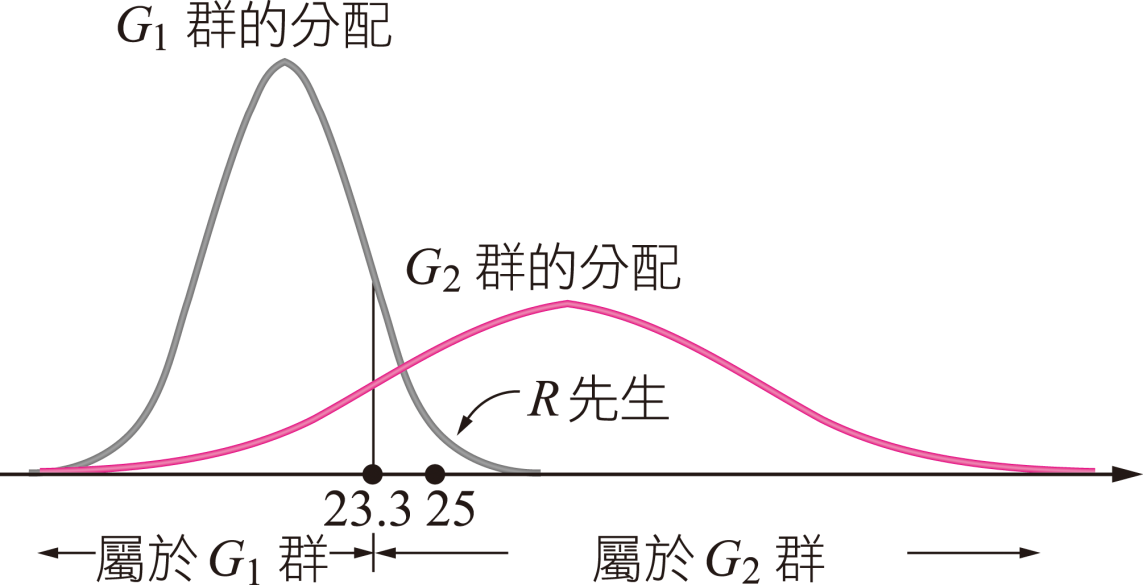 圖7-14 二個分配的境界點
由以上結果，試引進以下的尺度吧!
60
多變量分析 導論與應用
7.7 一變數的馬哈拉諾畢斯距離
61
多變量分析 導論與應用
7.7 一變數的馬哈拉諾畢斯距離
62
多變量分析 導論與應用
7.8 二變數的馬哈拉諾畢斯距離
因此，將一變數的馬哈拉諾畢斯距離擴張成二變數吧!
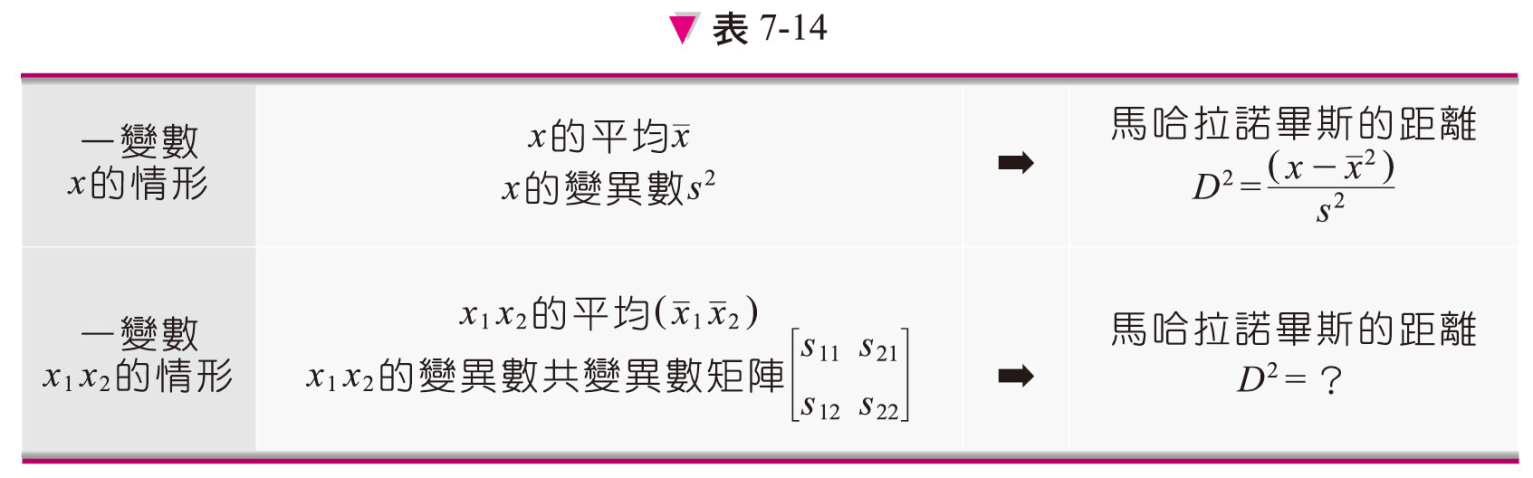 63
多變量分析 導論與應用
7.8 二變數的馬哈拉諾畢斯距離
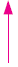 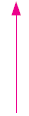 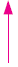 將此改成向量
將此改成向量
將此改成變異數共變異數矩陣
64
多變量分析 導論與應用
7.8 二變數的馬哈拉諾畢斯距離
因此，二變數時即成為如表7-15所示：




就表7-13的數據，具體地計算一下。
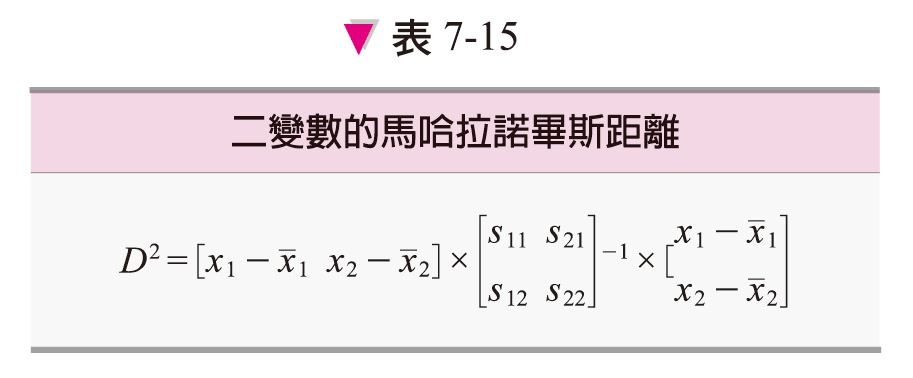 65
多變量分析 導論與應用
7.8 二變數的馬哈拉諾畢斯距離
66
多變量分析 導論與應用
7.8 二變數的馬哈拉諾畢斯距離
67
多變量分析 導論與應用
7.8 二變數的馬哈拉諾畢斯距離
此處代入逆矩陣時如下表示：
68
多變量分析 導論與應用
7.8 二變數的馬哈拉諾畢斯距離
得出結果為：
69
多變量分析 導論與應用
7.8 二變數的馬哈拉諾畢斯距離
70
多變量分析 導論與應用
7.8 二變數的馬哈拉諾畢斯距離
71
多變量分析 導論與應用
7.8 二變數的馬哈拉諾畢斯距離
得出結果為：
72
多變量分析 導論與應用
7.8 二變數的馬哈拉諾畢斯距離
試著計算各受試者的馬哈拉諾畢斯距離吧!
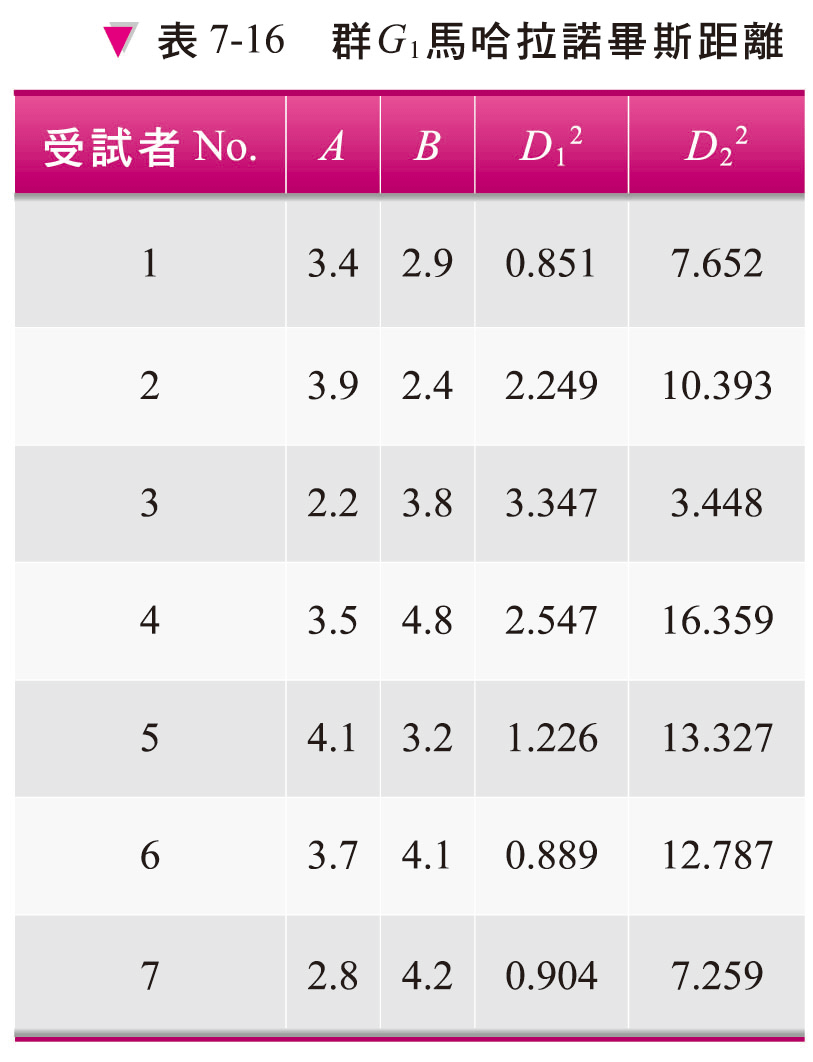 73
多變量分析 導論與應用
7.8 二變數的馬哈拉諾畢斯距離
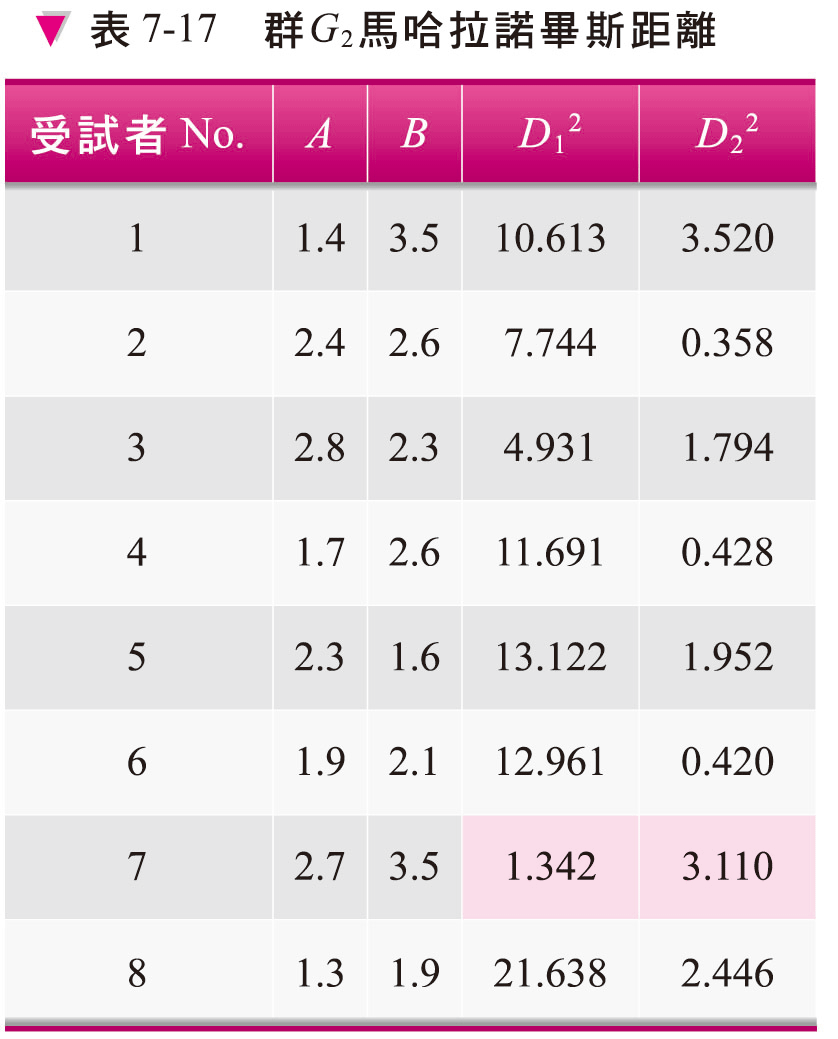 74
多變量分析 導論與應用
7.9 依馬哈拉諾畢斯距離表示的境界線
75
多變量分析 導論與應用
7.9 依馬哈拉諾畢斯距離表示的境界線
76
多變量分析 導論與應用
7.9 依馬哈拉諾畢斯距離表示的境界線
77
多變量分析 導論與應用
7.9 依馬哈拉諾畢斯距離表示的境界線
78
多變量分析 導論與應用
7.9 依馬哈拉諾畢斯距離表示的境界線
79
多變量分析 導論與應用
7.9 依馬哈拉諾畢斯距離表示的境界線
圖7-15表示當此境界線時，即為如下的二次曲線：
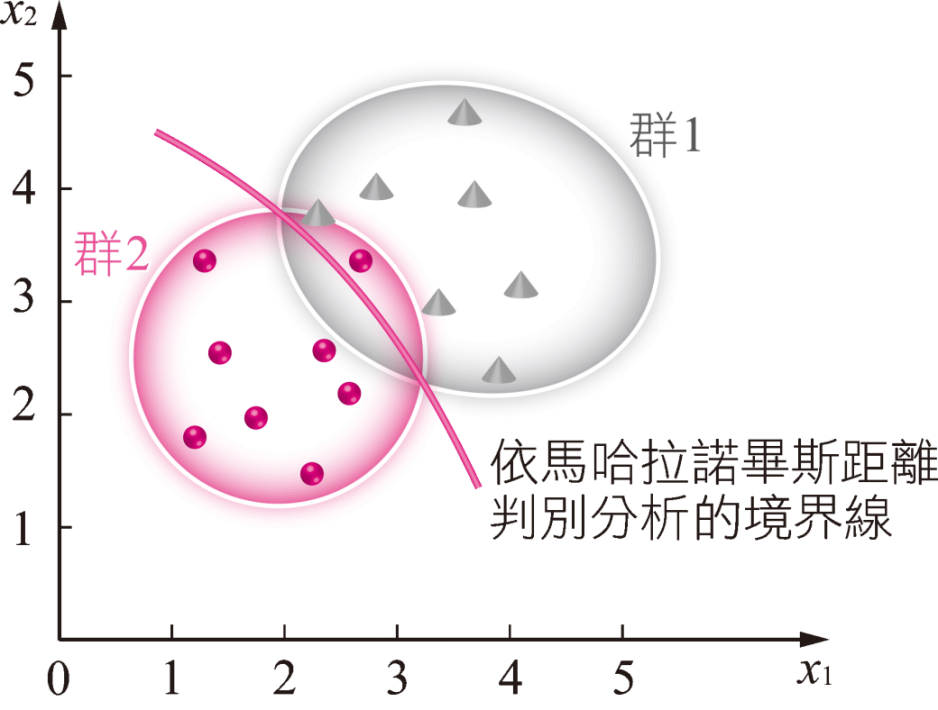 圖7-15 一馬哈拉諾畢斯距離的境界線
80
多變量分析 導論與應用
7.10 正答率與誤判率
判別分析是利用線性判別函數或馬哈拉諾畢斯距離來判別。

線性判別函數     以直線分成二個領域
馬哈拉諾畢斯距離     以二次曲線分成二個領域
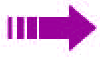 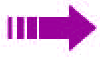 81
多變量分析 導論與應用
7.10 正答率與誤判率
將利用馬哈拉諾畢斯距離判別分析的境界線，與利用線性判別函數判別分析的境界線在同一平面圖示時，如圖7-17所示：
82
多變量分析 導論與應用
7.10 正答率與誤判率
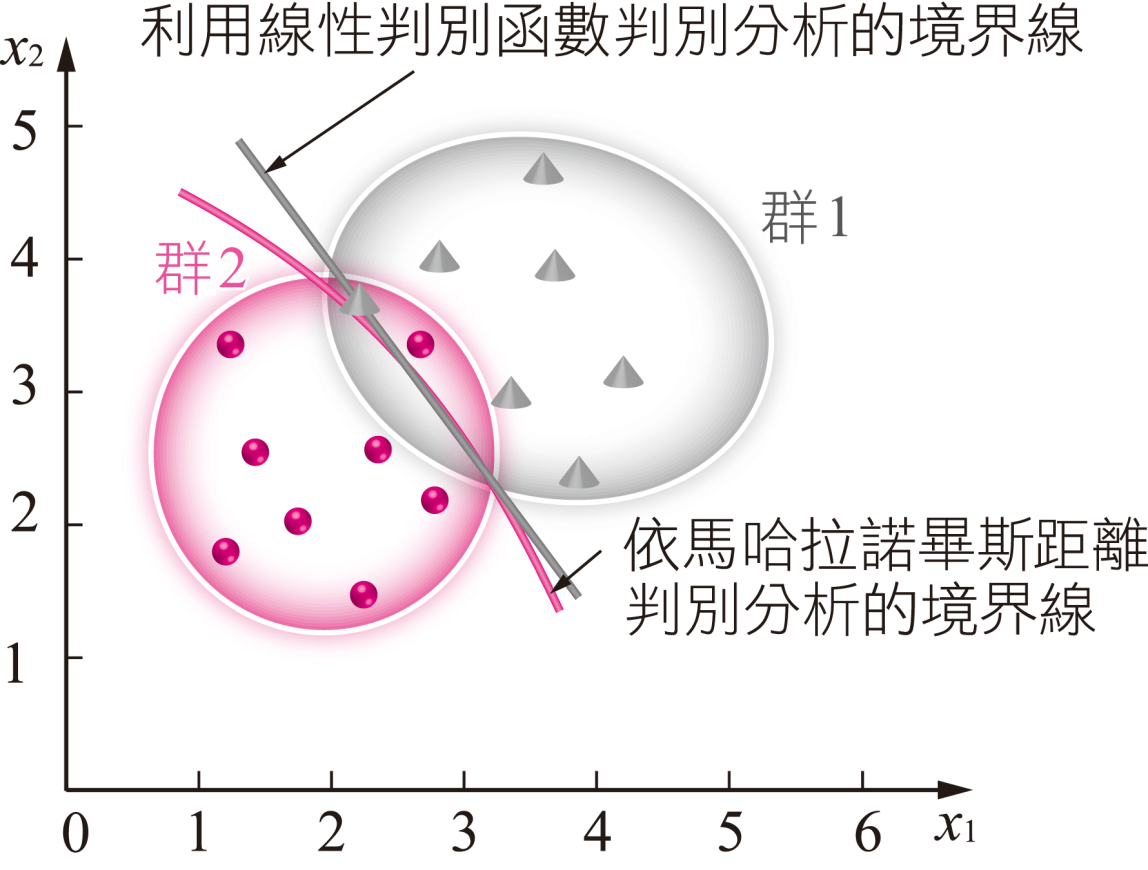 圖7-17 二個境界線的關係
83
多變量分析 導論與應用
7.10 正答率與誤判率
84
多變量分析 導論與應用
7.10.1 線性判別分析的正答率與誤判率
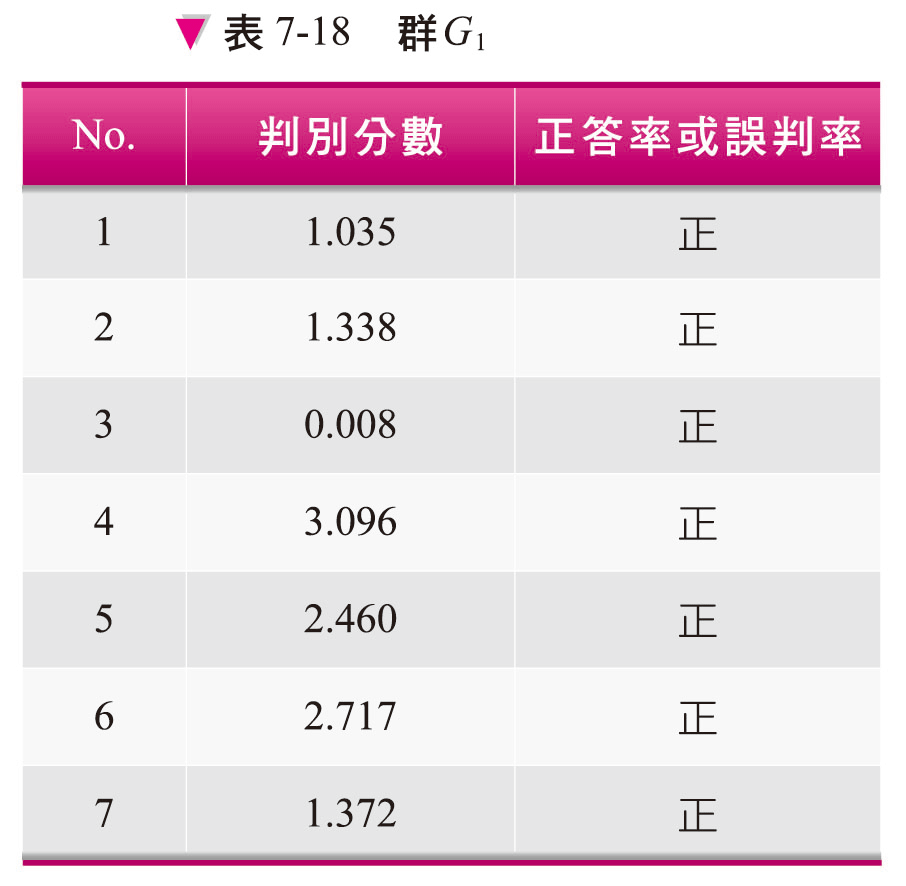 85
多變量分析 導論與應用
7.10.1 線性判別分析的正答率與誤判率
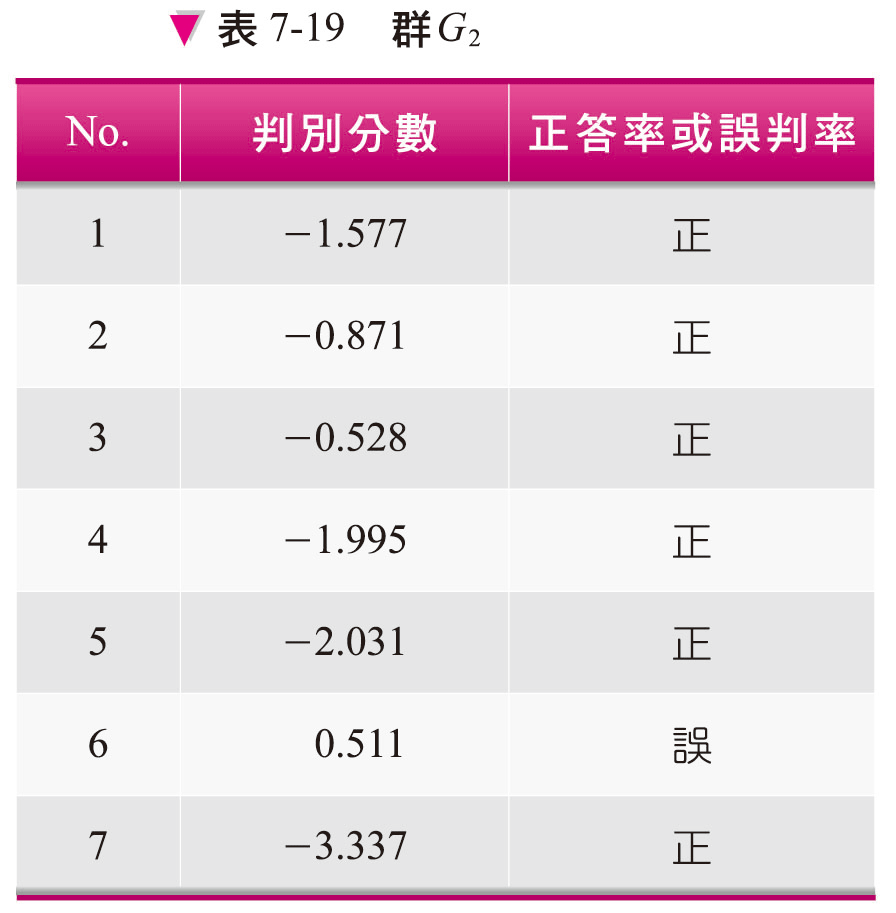 86
多變量分析 導論與應用
7.11 判別分析的實踐
判別分析是在組間加入適當的境界線開始，其中有利用線性判別函數及馬哈諾畢斯距離的判別方法。使用表7-21的數據，利用SPSS進行判別分析並且觀察。
87
多變量分析 導論與應用
7.11 判別分析的實踐
表7-21的數據是針對14間地方銀行，調查從總資產純益到負債抵押所得者。除了使用判別分析，並且試著在有實力之銀行與無實力的銀行之間列入境界線，利用此例也可發現有可能倒閉的銀行。
88
多變量分析 導論與應用
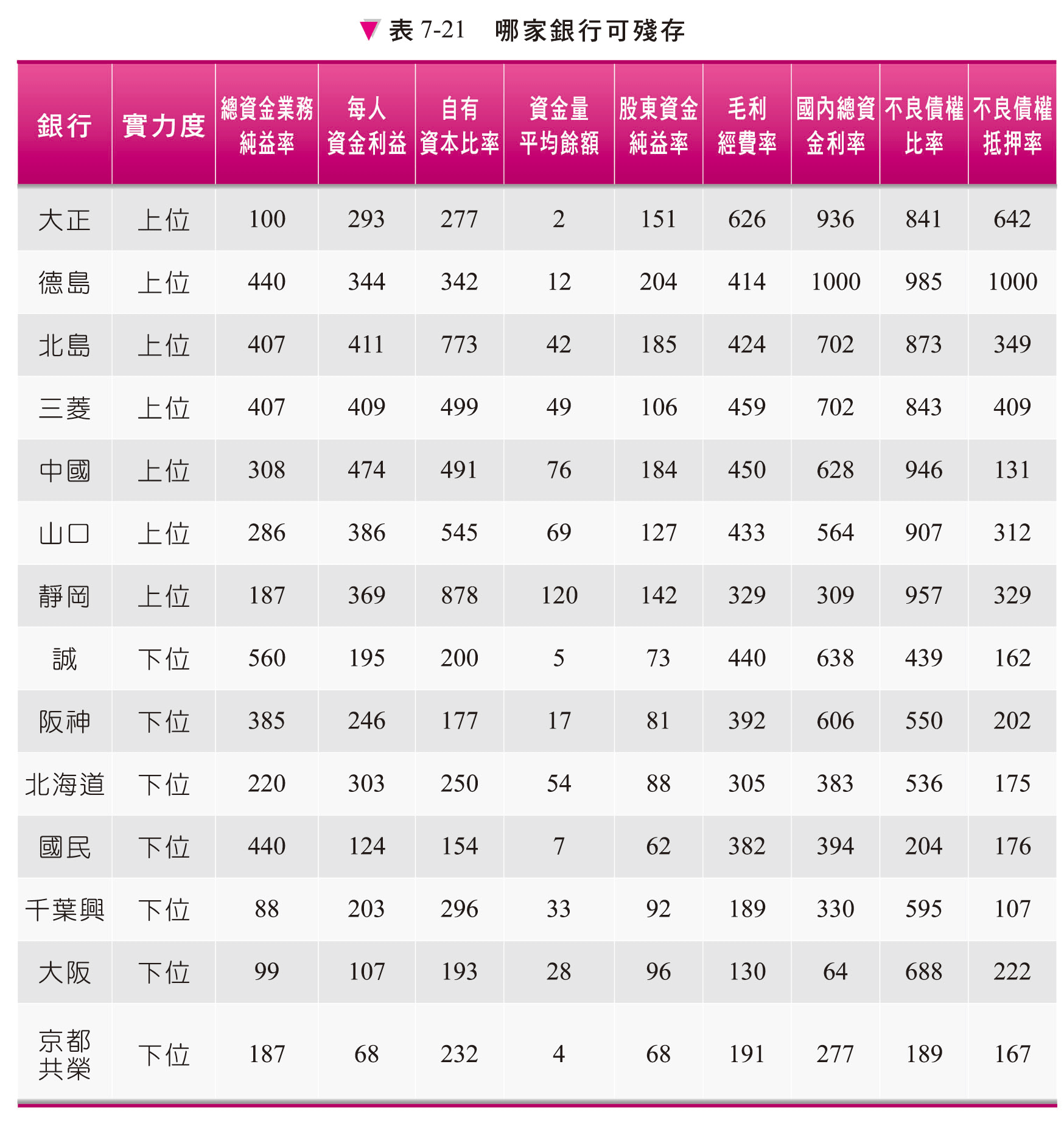 89
多變量分析 導論與應用
7.11 判別分析的實踐
【輸入資料的類型】 

表7-21的數據如圖7-18輸入：
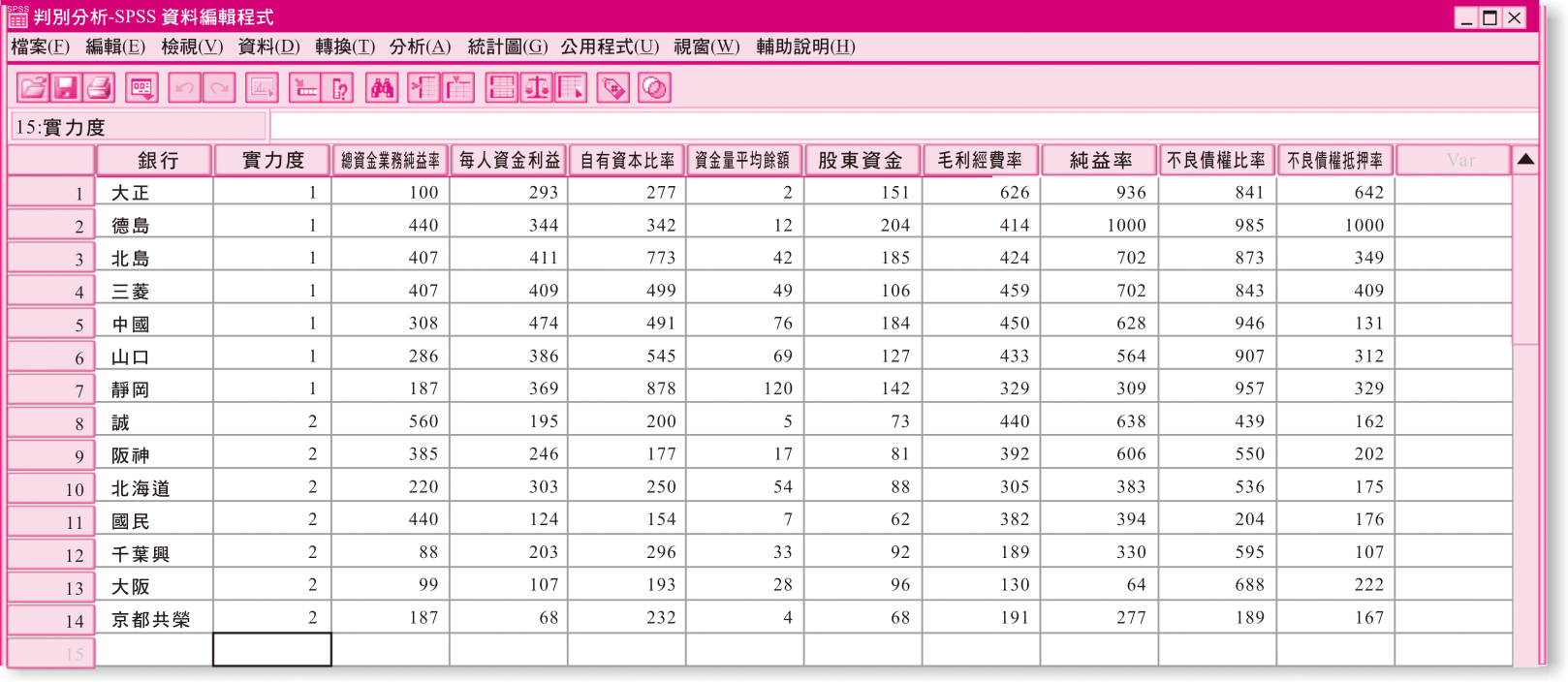 90
圖7-18
多變量分析 導論與應用
7.11 判別分析的實踐
91
多變量分析 導論與應用
7.11 判別分析的實踐
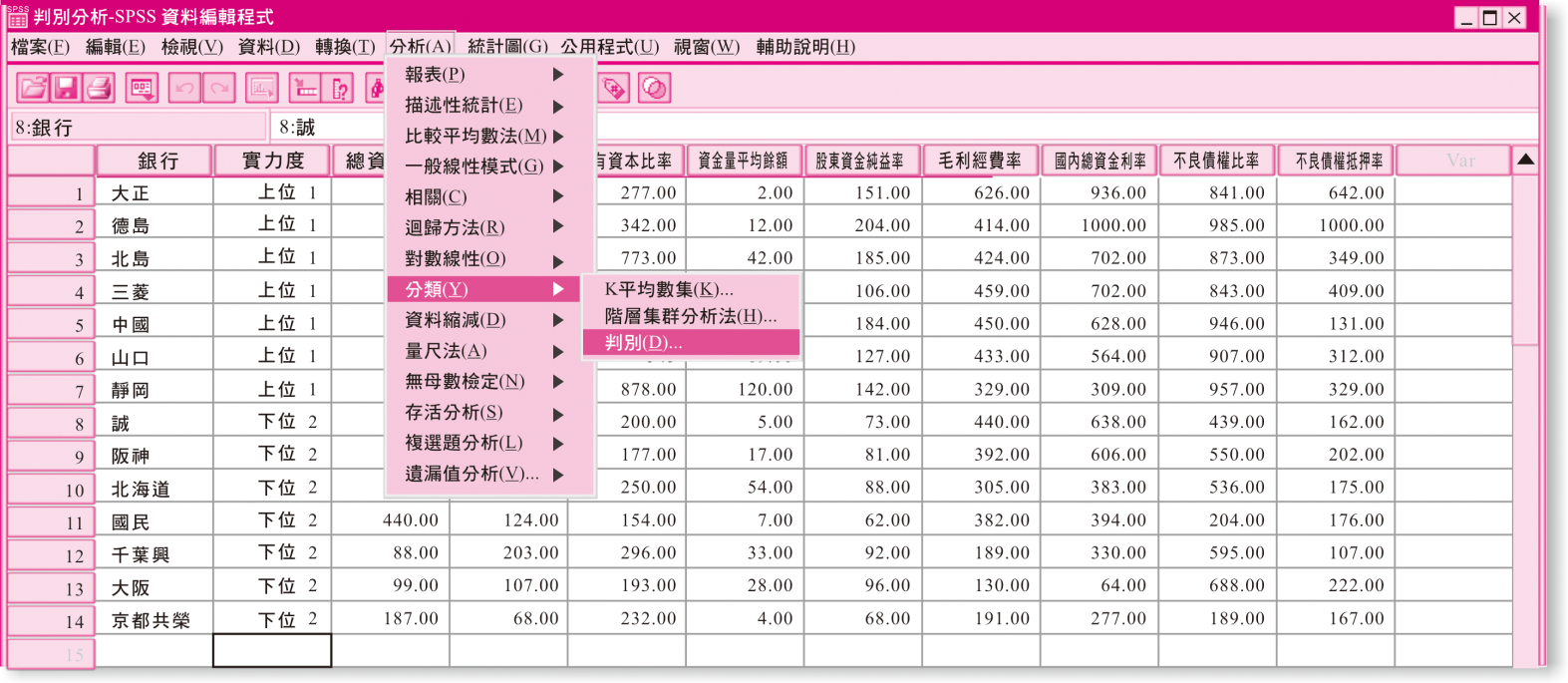 圖7-19
92
多變量分析 導論與應用
7.11 判別分析的實踐
93
多變量分析 導論與應用
7.11 判別分析的實踐
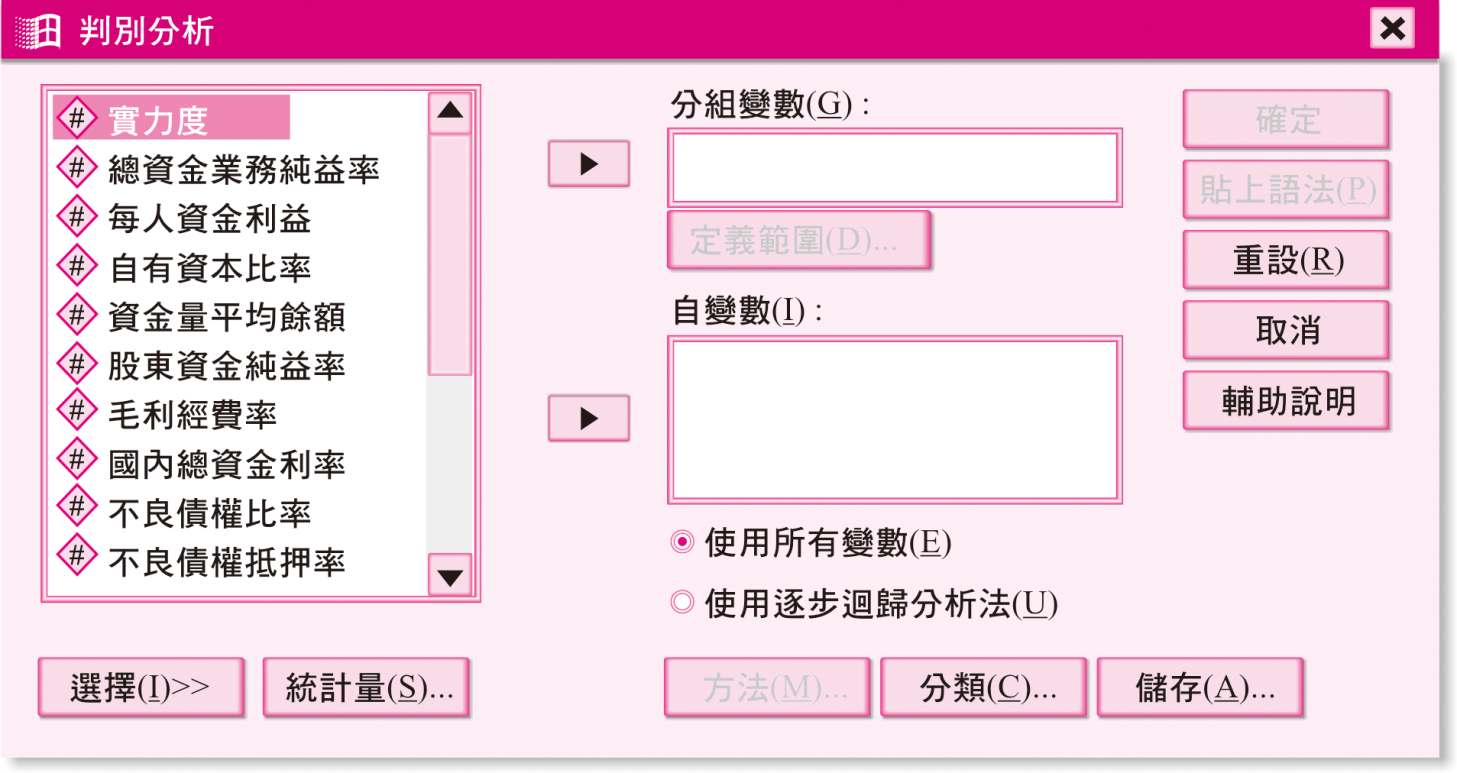 圖7-20
94
多變量分析 導論與應用
7.11 判別分析的實踐
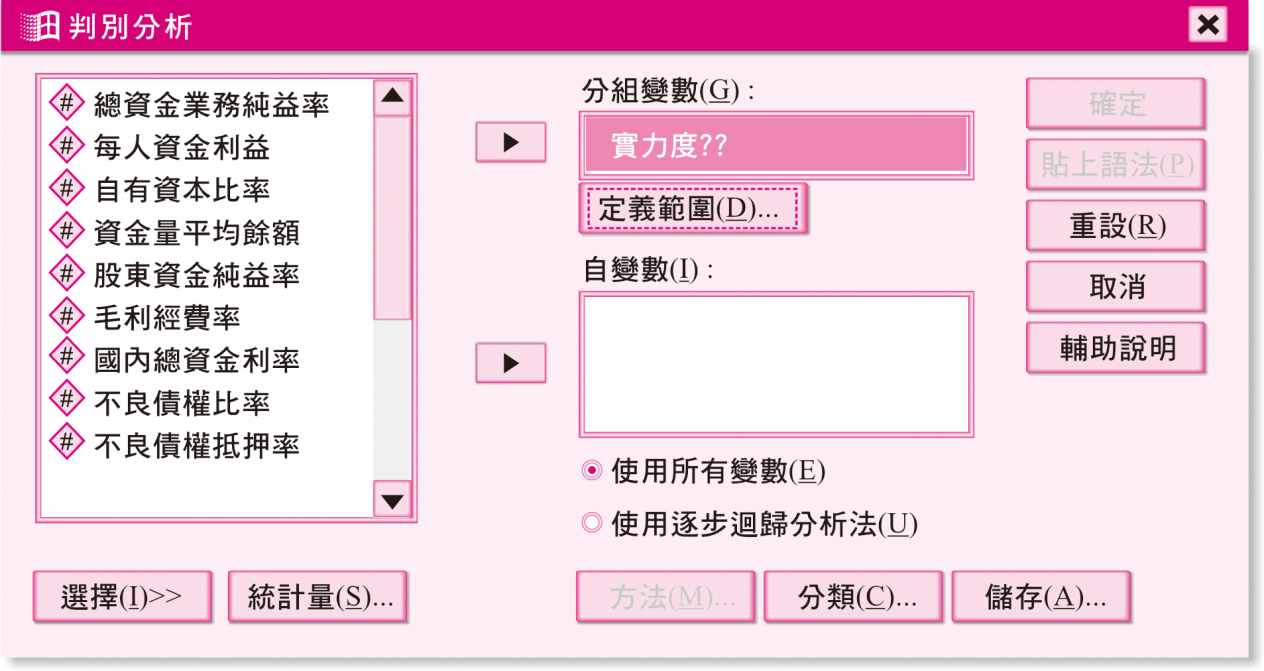 圖7-21
95
多變量分析 導論與應用
7.11 判別分析的實踐
96
多變量分析 導論與應用
7.11 判別分析的實踐
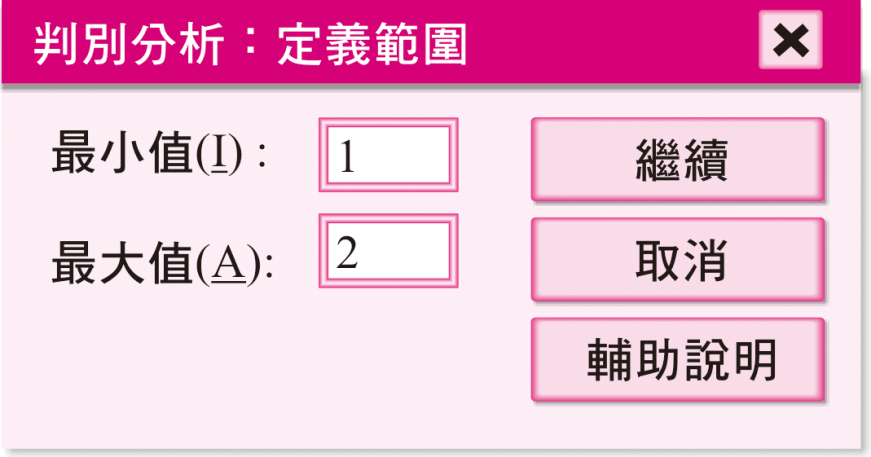 圖7-22
97
多變量分析 導論與應用
7.11 判別分析的實踐
98
多變量分析 導論與應用
7.11 判別分析的實踐
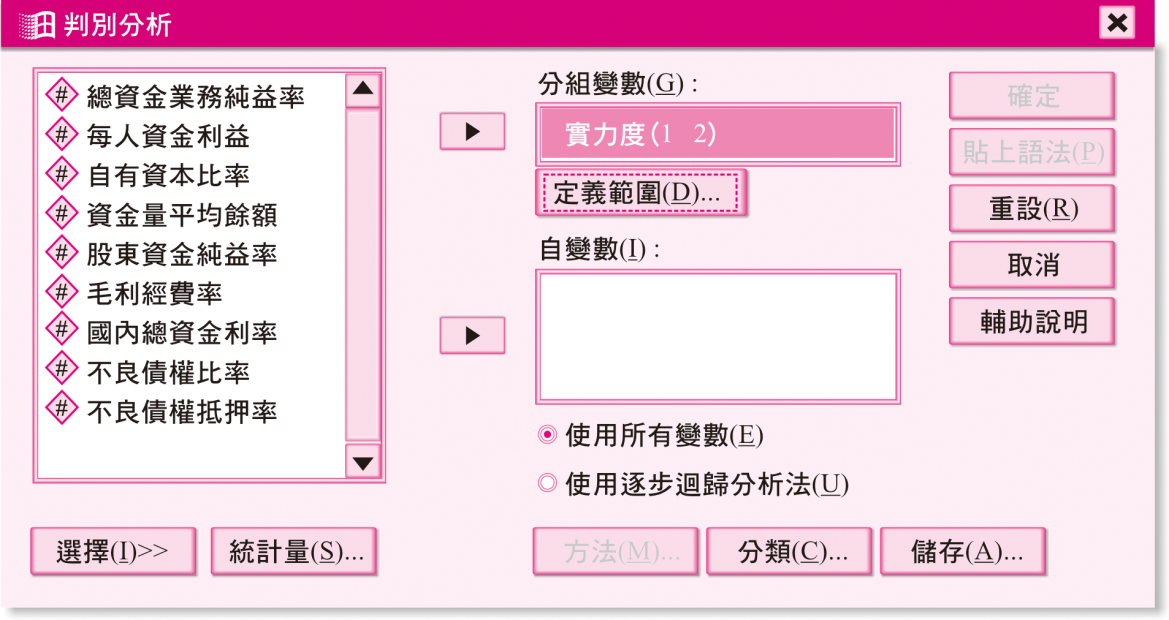 圖7-23
99
多變量分析 導論與應用
7.11 判別分析的實踐
100
多變量分析 導論與應用
7.11 判別分析的實踐
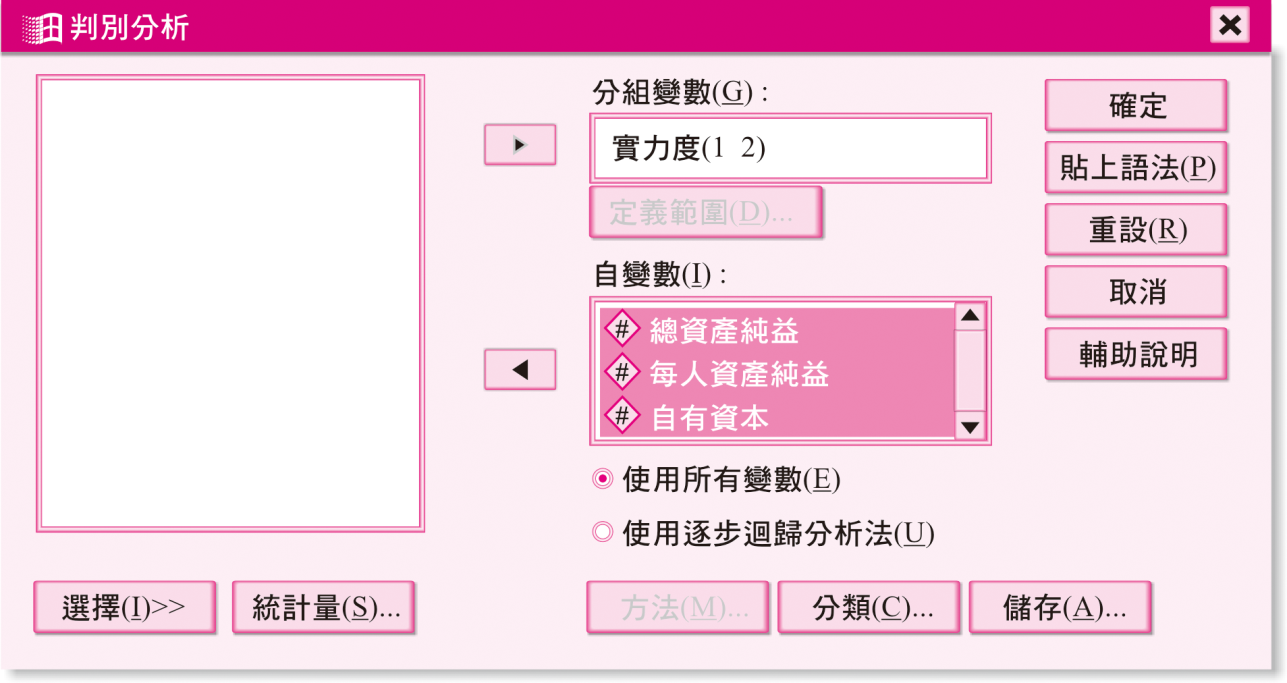 圖7-24
101
多變量分析 導論與應用
7.11 判別分析的實踐
102
多變量分析 導論與應用
7.11 判別分析的實踐
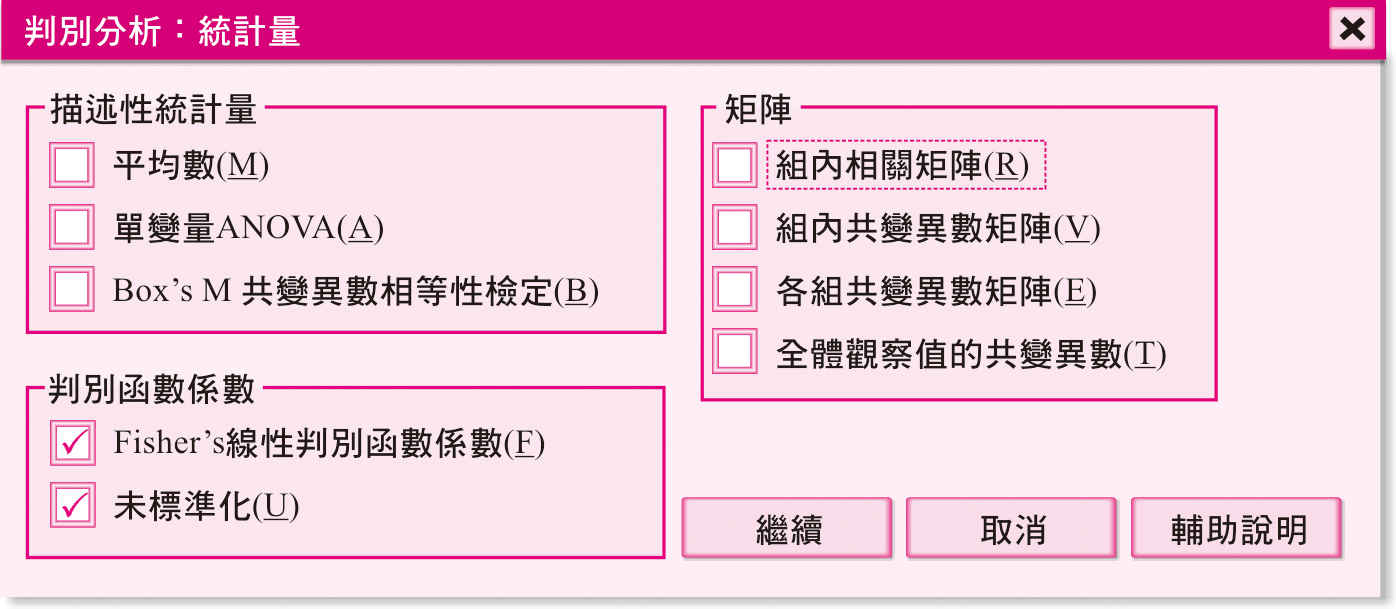 圖7-25
103
多變量分析 導論與應用
7.11 判別分析的實踐
104
多變量分析 導論與應用
7.11 判別分析的實踐
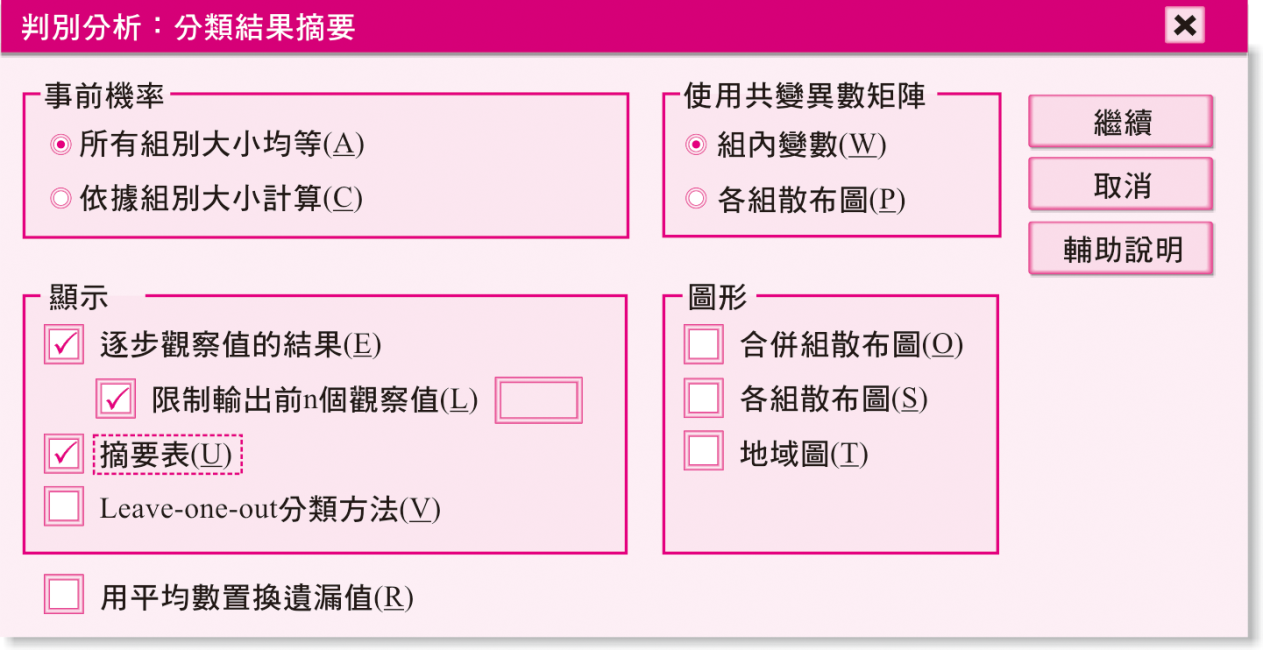 圖7-26
105
多變量分析 導論與應用
7.11 判別分析的實踐
106
多變量分析 導論與應用
7.11 判別分析的實踐
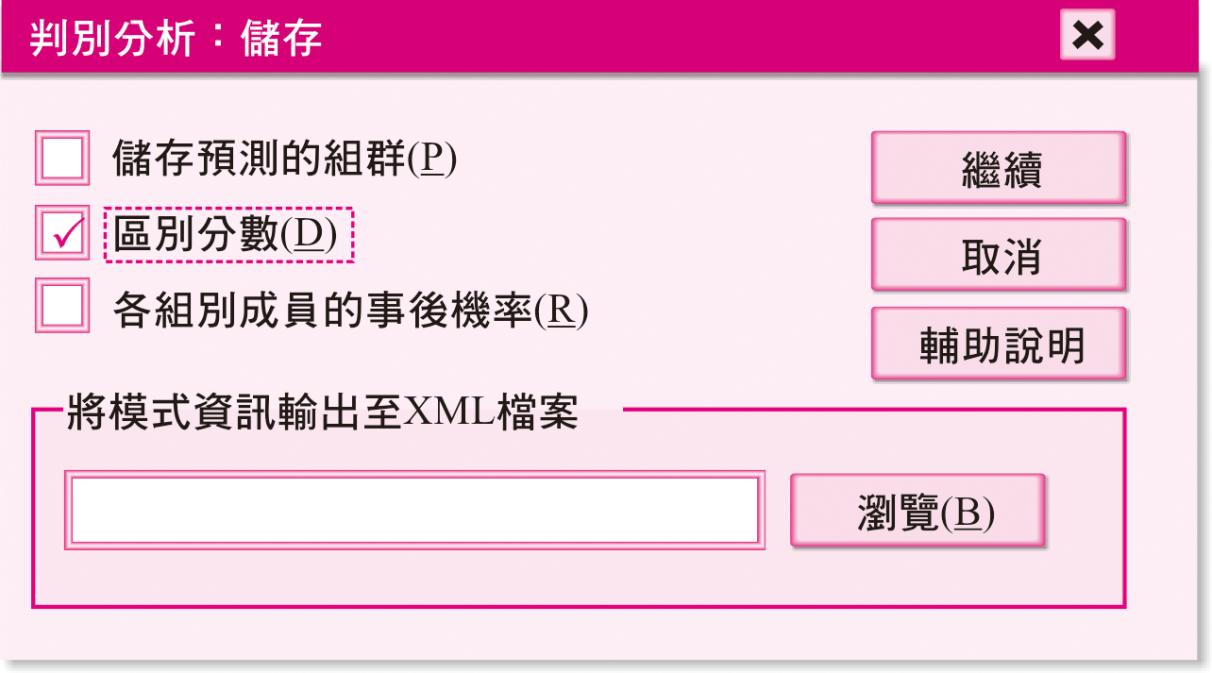 圖7-27
107
多變量分析 導論與應用
7.11 判別分析的實踐
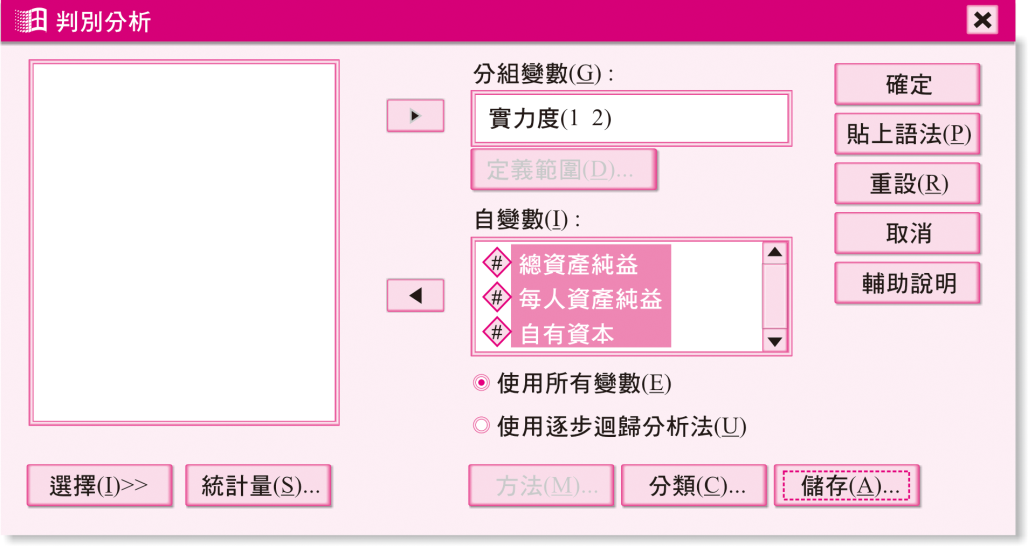 108
圖7-28
多變量分析 導論與應用
[Speaker Notes: 91]
7.11 判別分析的實踐
【spss輸出•1】  判別分析

分析1：典型區別函數的摘要，如表7-22、7-23與7-24所示：
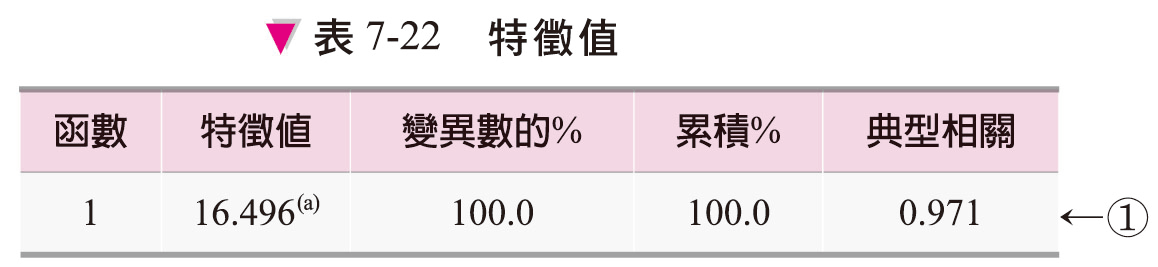 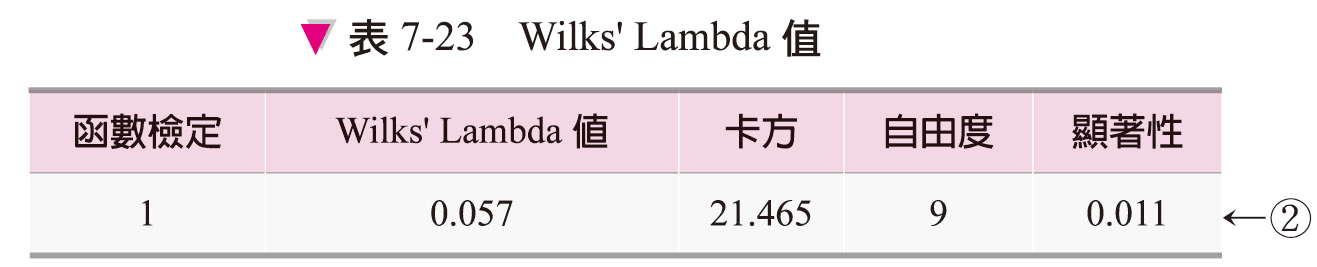 109
多變量分析 導論與應用
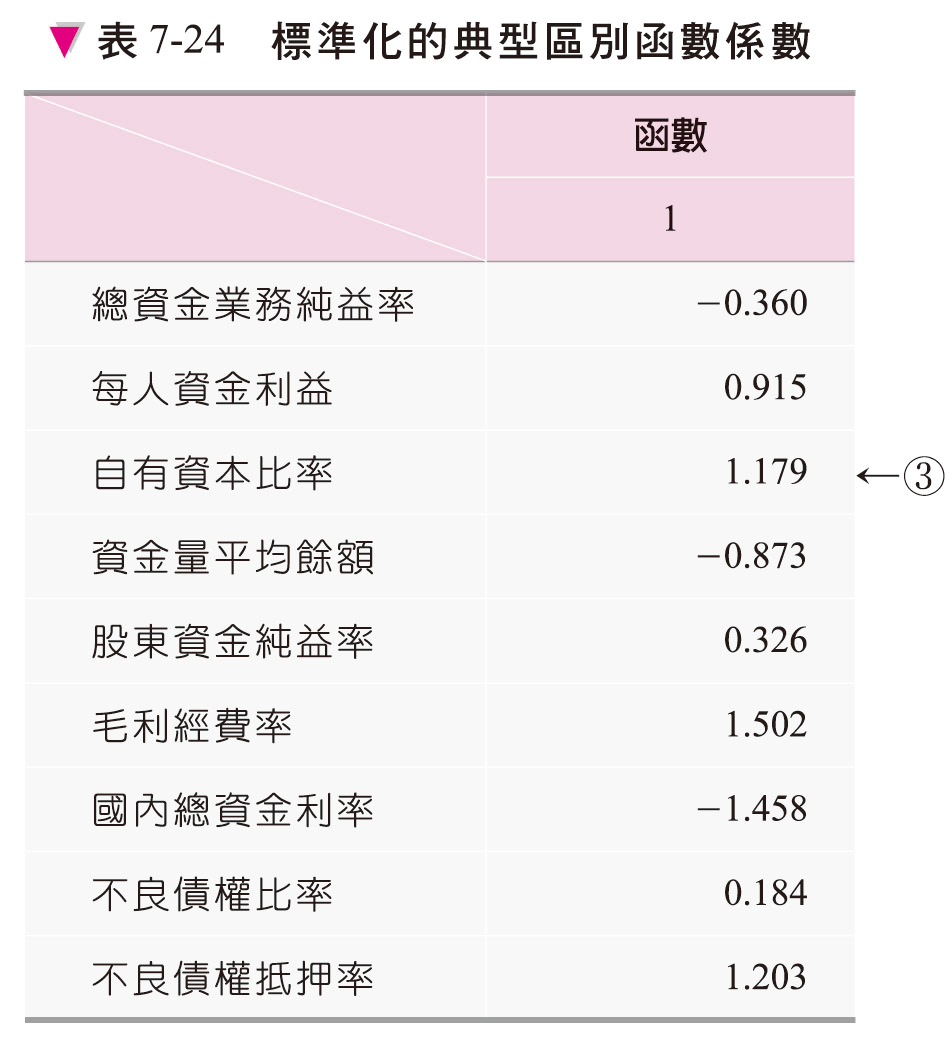 110
多變量分析 導論與應用
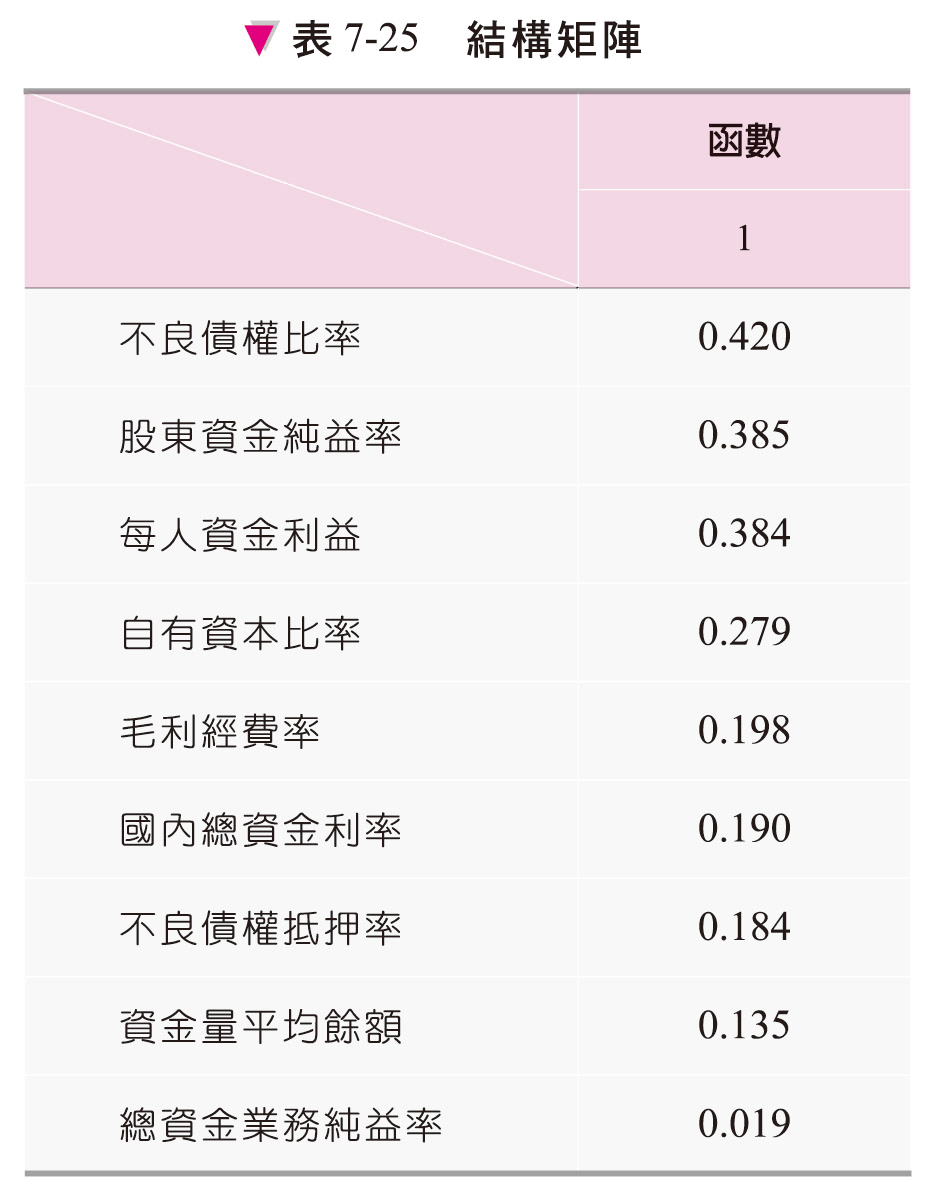 註：區別變數和標準化典型區別函數之間的合併後組內相關，變數係依函數內相關的絕對大小加以排序。
111
7.11 判別分析的實踐
【輸出結果的判讀方法•1】

特徵值越大，利用所求出的現行判別函數可適切判斷。
112
多變量分析 導論與應用
7.11 判別分析的實踐
113
多變量分析 導論與應用
7.11 判別分析的實踐
【輸出結果的判讀方法•1】

已標準化的線性判別函數：

此係數的絕對值大是說明變數對判別有貢獻，因此國內總資金利率與毛利經費率可認為是重要的因素。
114
多變量分析 導論與應用
7.11 判別分析的實踐
【spss輸出•2】  判別分析
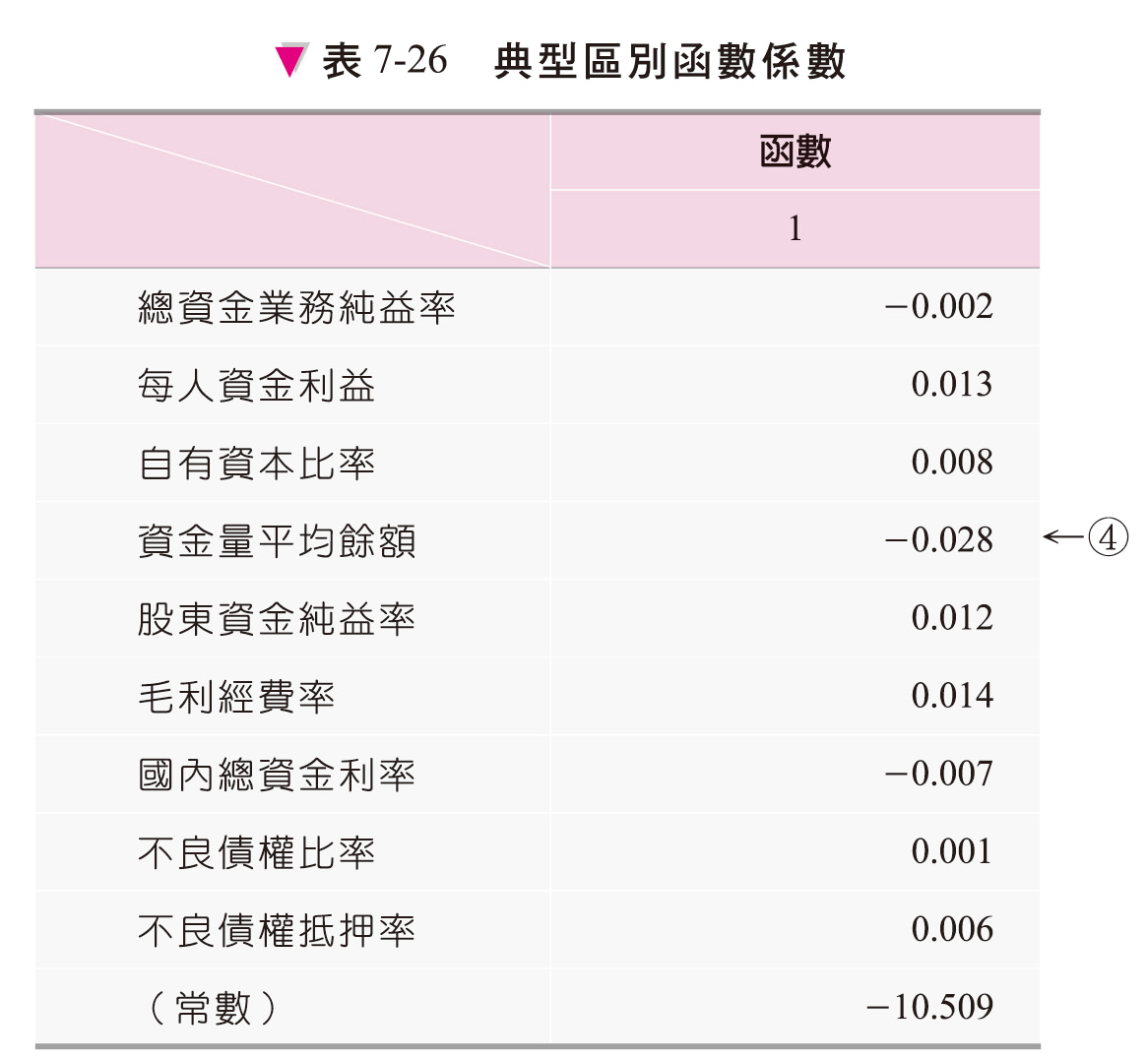 註：未標準化係數。
115
多變量分析 導論與應用
7.11 判別分析的實踐
分類統計量
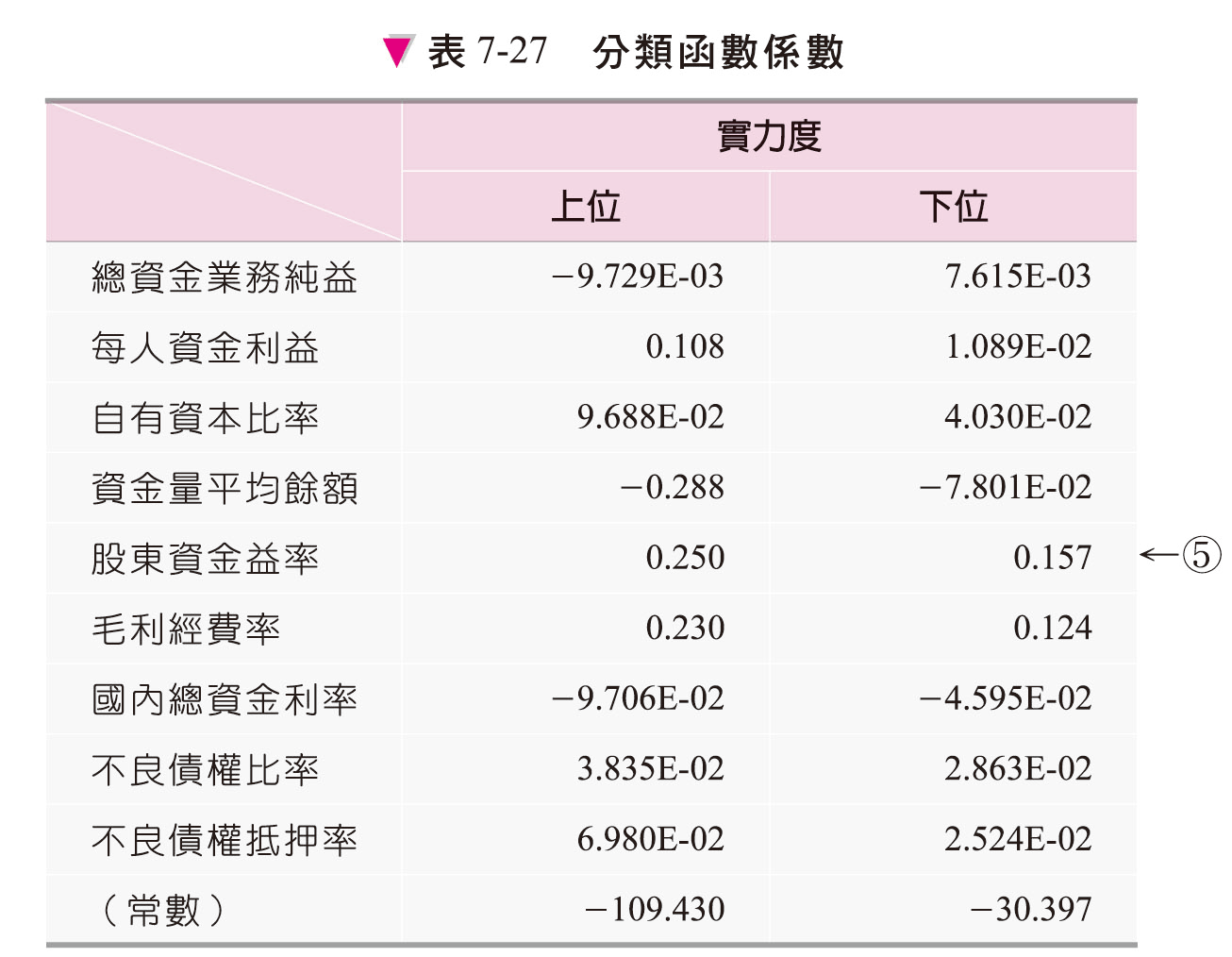 註：Fisher‘s線性區別函數
116
多變量分析 導論與應用
7.11 判別分析的實踐
117
多變量分析 導論與應用
7.11 判別分析的實踐
【輸出結果的判讀方法•2】

Fisher的分類函數的係數：

求出各組的分類函數(classification function)，將數據之值代入各個分類函數中，然後該數據即被分類到所得到之值的最大的組中。
118
多變量分析 導論與應用
7.11 判別分析的實踐
【spss輸出•3】  判別分析
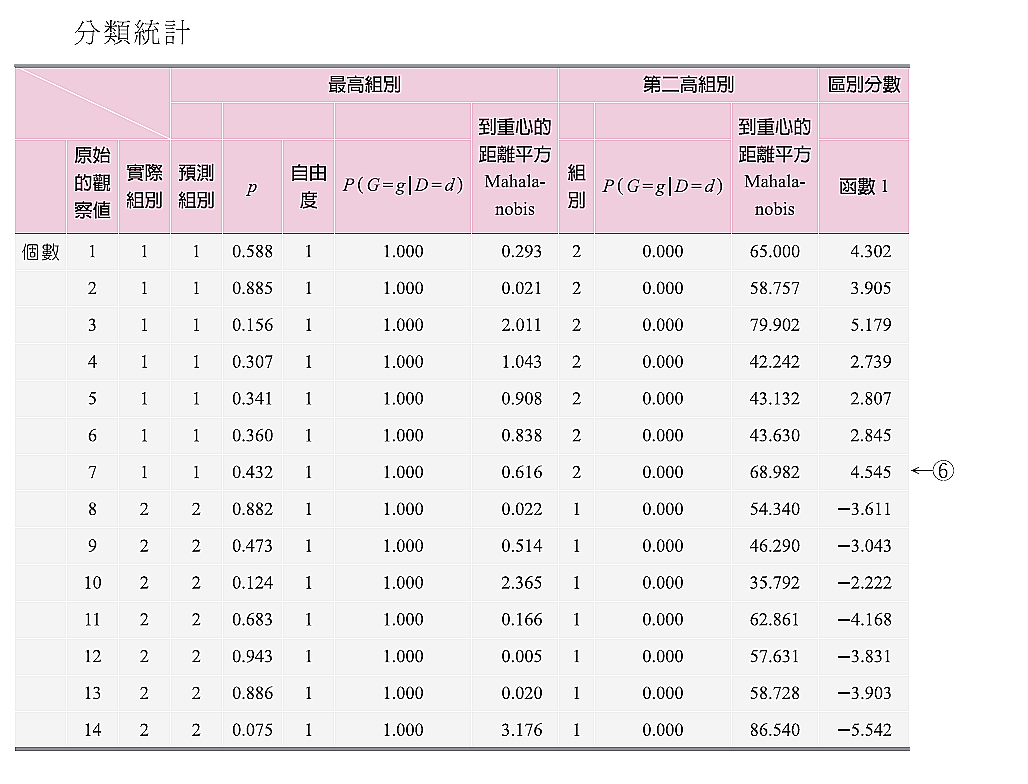 119
多變量分析 導論與應用
7.11 判別分析的實踐
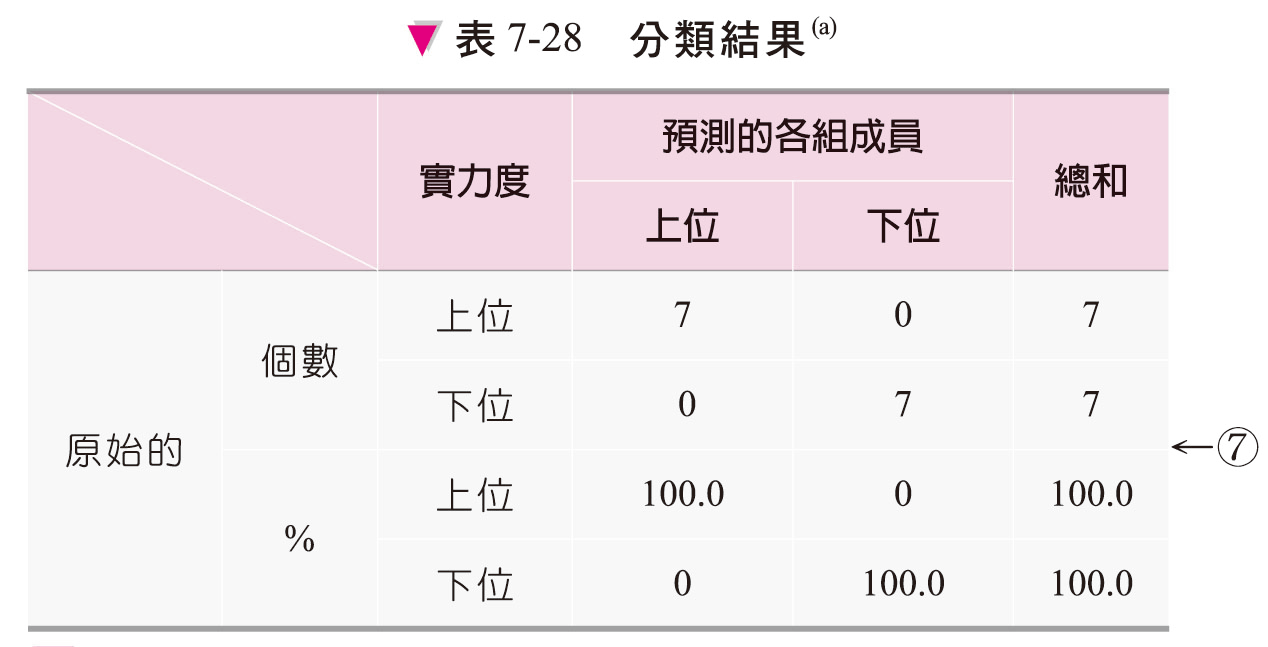 註：(a)100.0%個原始組別觀察值以正確分類。
120
多變量分析 導論與應用
7.11 判別分析的實踐
【輸出結果的判讀方法•3】

判別分數是在資料檔案的地方被輸出，但此處也被輸出。從判別分數的正、負與二個組的可以對應可以計算出的正答率。
121
多變量分析 導論與應用
7.11 判別分析的實踐
【輸出結果的判讀方法•3】

以SPSS求馬氏距離時，如以下步驟進行，詳細情形請參照語法，即表7-29。
122
多變量分析 導論與應用
7.11 判別分析的實踐
【輸出結果的判讀方法•3】

步驟1：準備Mahara_1.sps的syntax。
步驟2：將Mahara_1.sps的syntax放在D槽的正下方。
步驟3：開啟資料。
步驟4：開啟maha.SPS的syntax後，再執行之。
123
多變量分析 導論與應用
7.11 判別分析的實踐
說明利用線性判別函數的判別結果：

         上位組、下位組的正答率均為100%。
124
多變量分析 導論與應用
7.11 判別分析的實踐
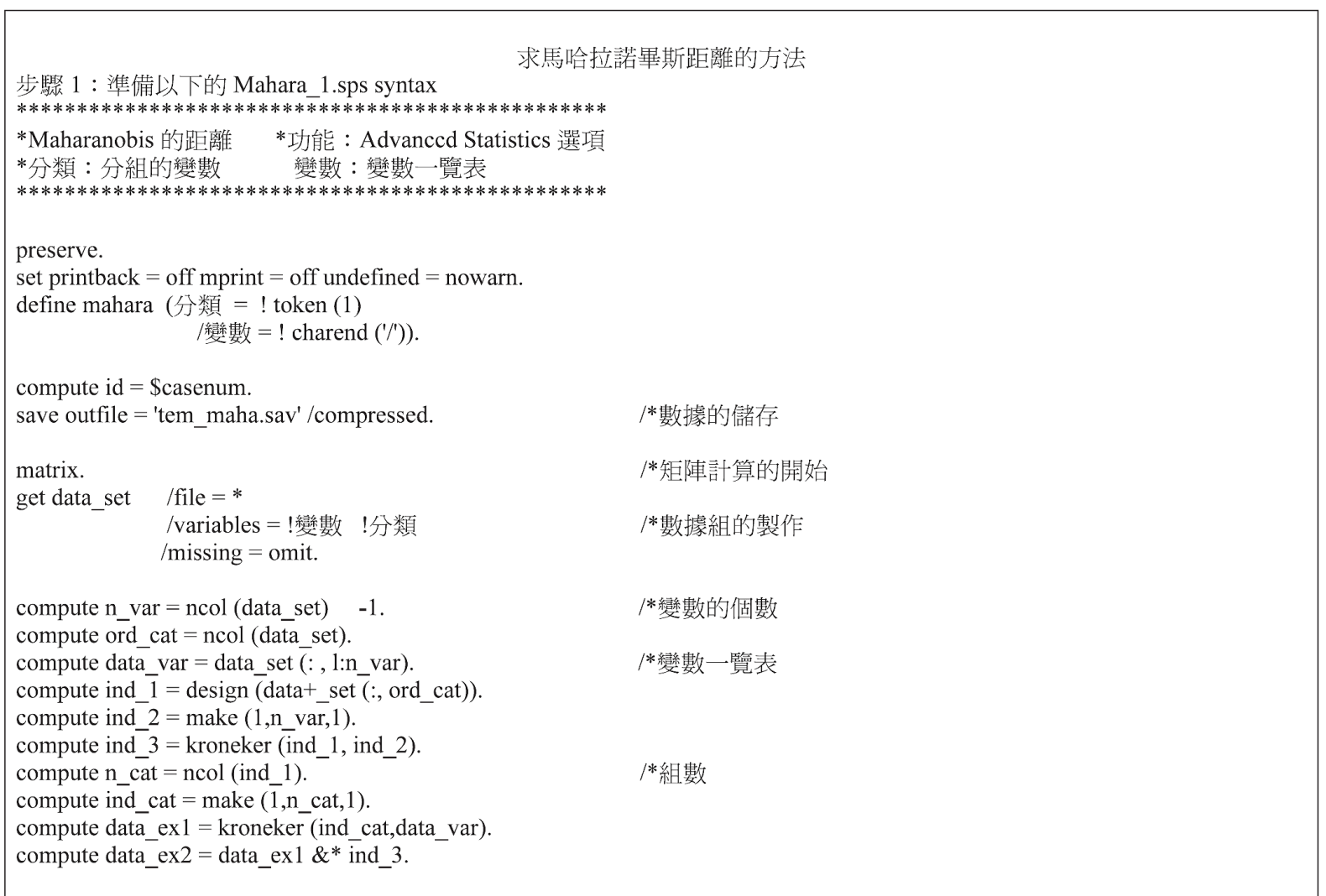 表7-29 求馬哈拉諾畢斯距離的方法
125
多變量分析 導論與應用
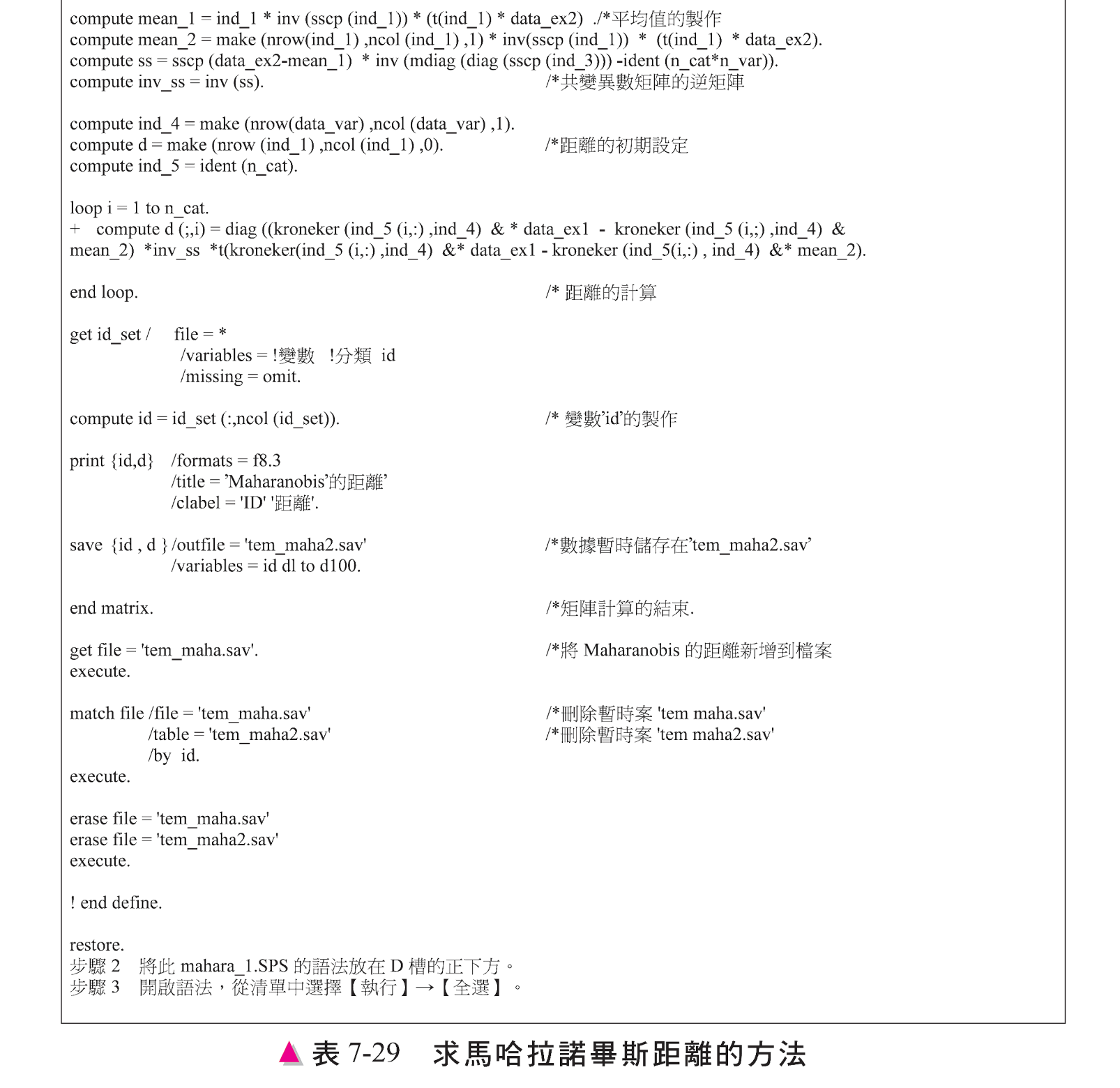 126
多變量分析 導論與應用